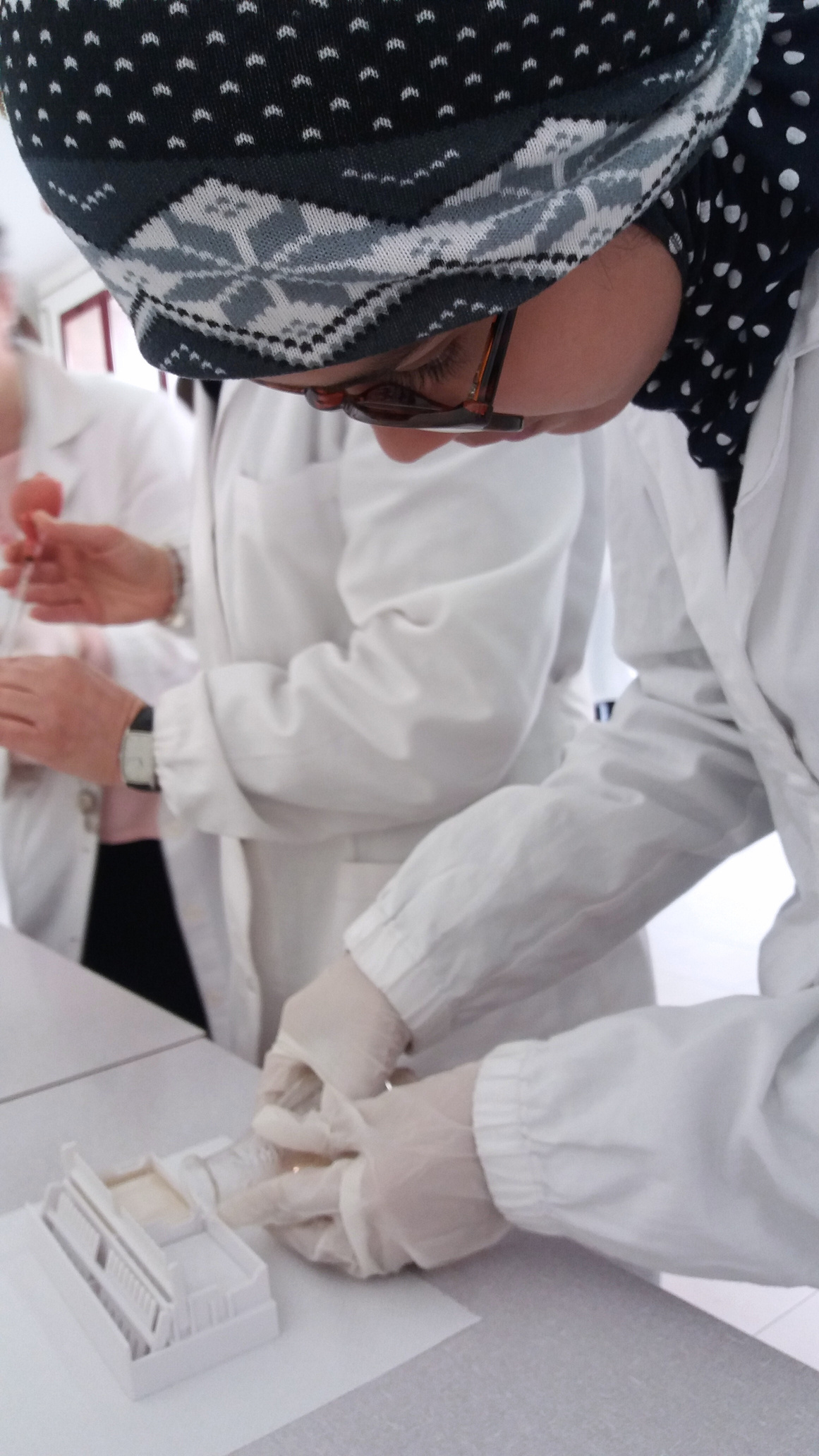 AMGEN
BIOTECH
EXPERIENCE
ABE brings critical hands-on biotechnology learning experiences into classrooms in select Amgen locations across the globe
THE ABE
PROGRAM
1. Teaching Resources & Equipment
2. Teacher Professional Learning & Community
ABE introduces secondary students to the excitement of scientific discovery.

ABE provides access to cutting-edge science through four key areas:
4. Equity & Access in STEM
3. Connecting Scientists to Classrooms
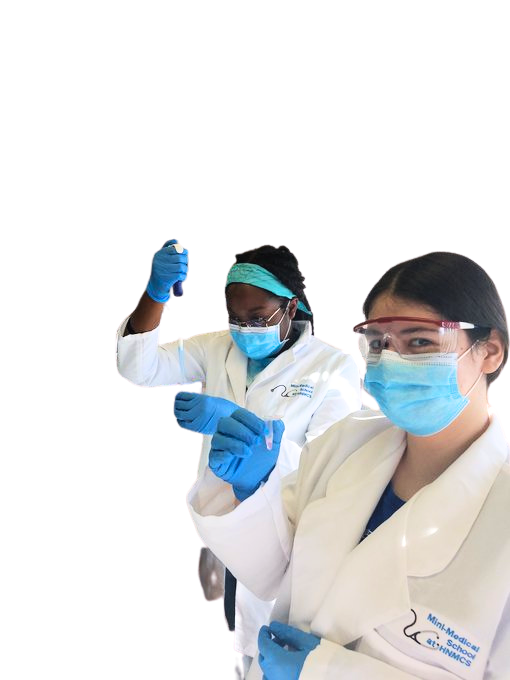 OUR HISTORY
ABE was developed in Los Angeles in 1990. Since then, we have expanded to 27 program sites in 16 countries and reached 1 million students around the world.
1990
27
1
Program Sites
Million Students
16
2024
Countries
ANNUAL IMPACT
80,000 Students
1,500 Teachers
1,000 Schools
PROGRAM IMPACT
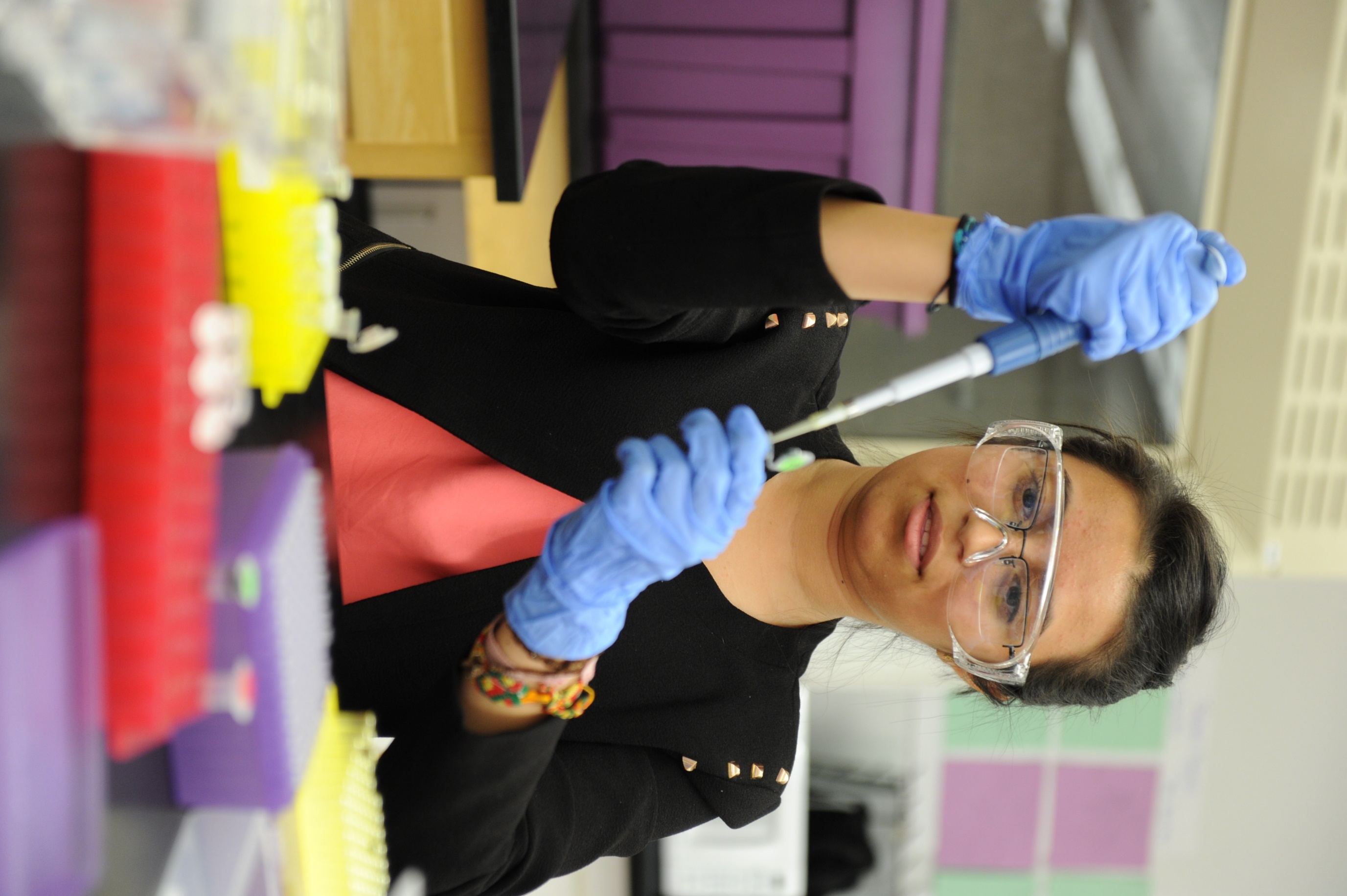 Evaluation studies indicate that ABE is effective with both teachers and students and is unique and valuable because it includes hands-on, real-life science.

An evaluation of student outcomes found that:
Students improve their abilities to interpret experimental results and their knowledge of biotechnology skills.
Students gain new ideas about what happens in science laboratories and what science is.
Students increase their interest in science and science education.
EQUITY & ABE
Systemic bias and discrimination affect STEM educational practices and opportunities.

ABE employs strategies and promotes practices to advance opportunities for underrepresented populations to succeed in bioscience.
ABE'S COMMITMENT TO EQUITY
Prioritize and value equity, diversity, and inclusion across the program
Include diverse perspectives and people as program designers, implementers, and participants
Develop resources and supports to increase ABE’s relevance and accessibility to diverse students and communities
Expand program implementation models to increase access and opportunities for diverse populations
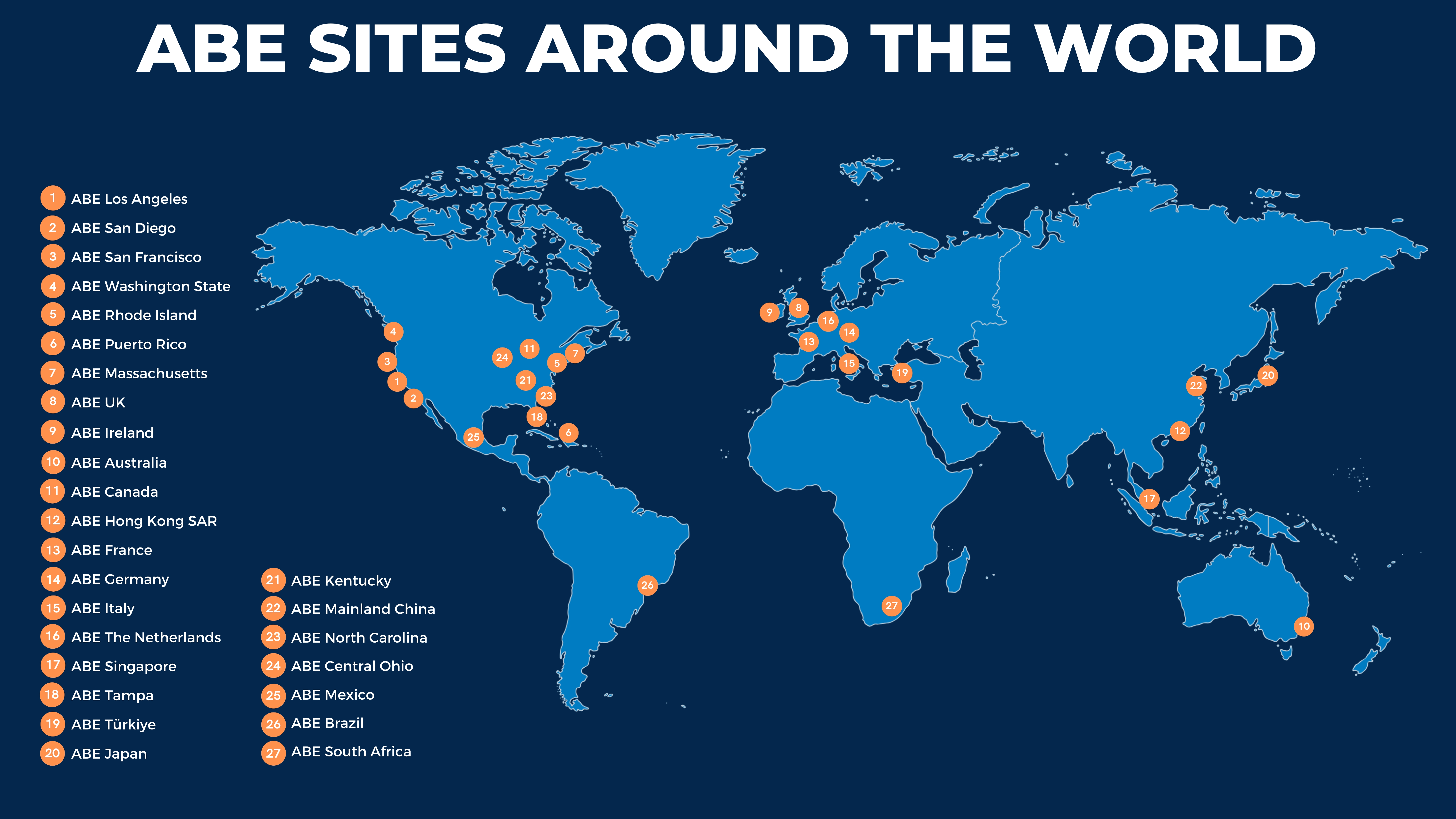 Sites are in the order in which they joined the ABE program.
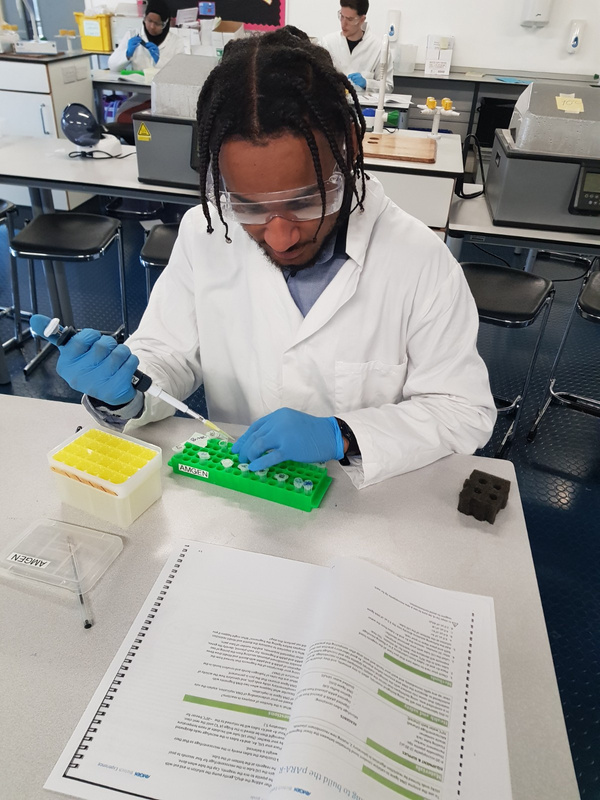 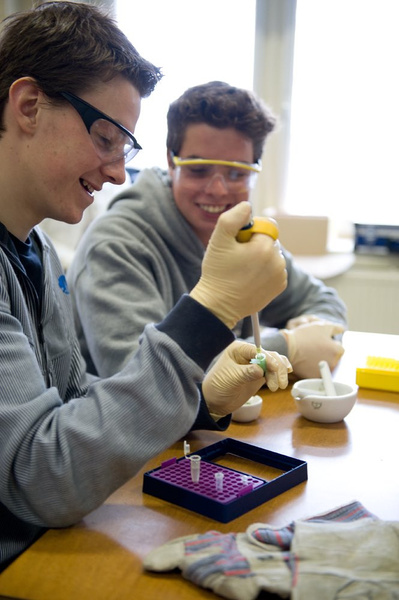 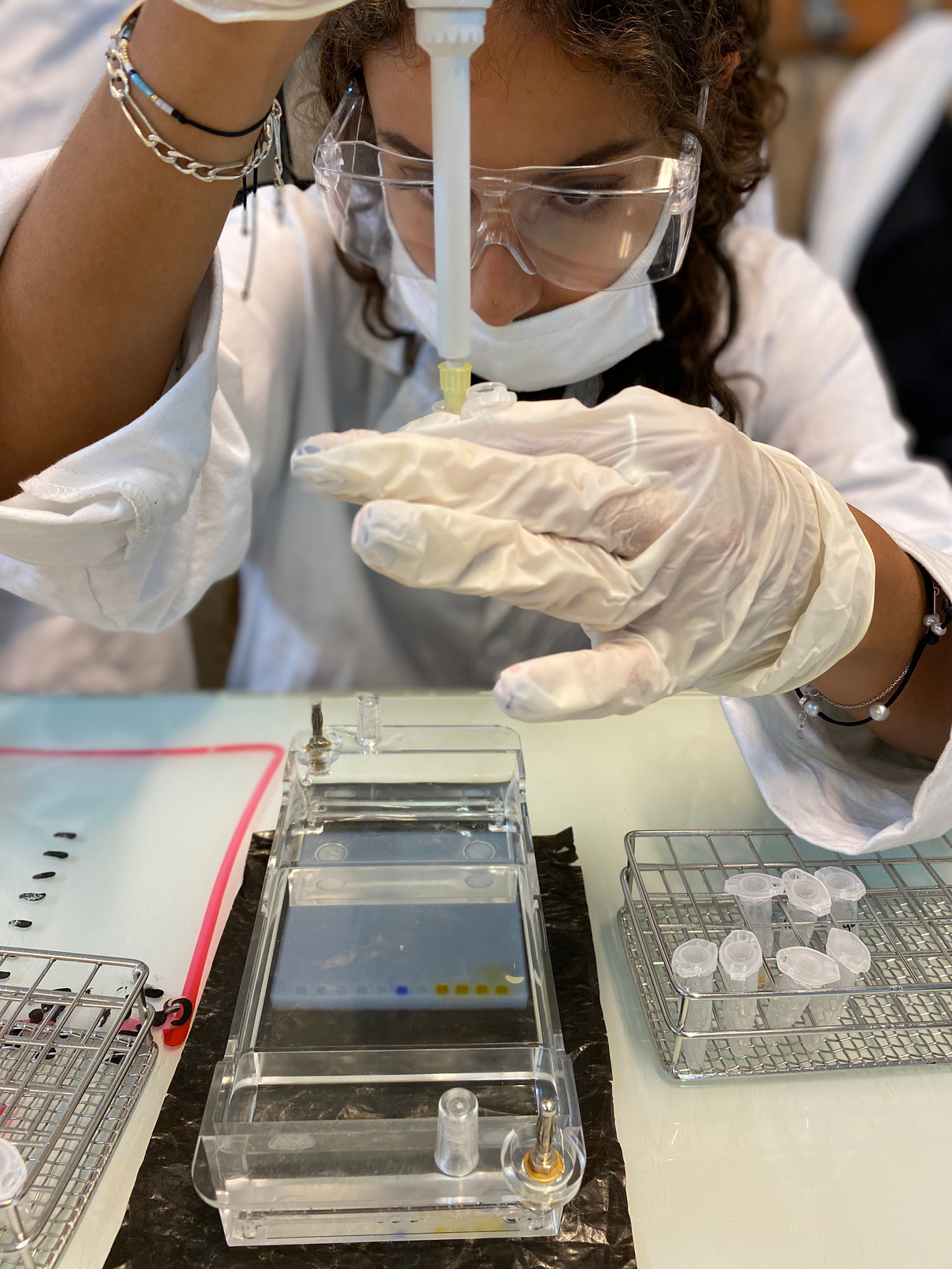 ABE 
EUROPE, AFRICA, THE MIDDLE EAST
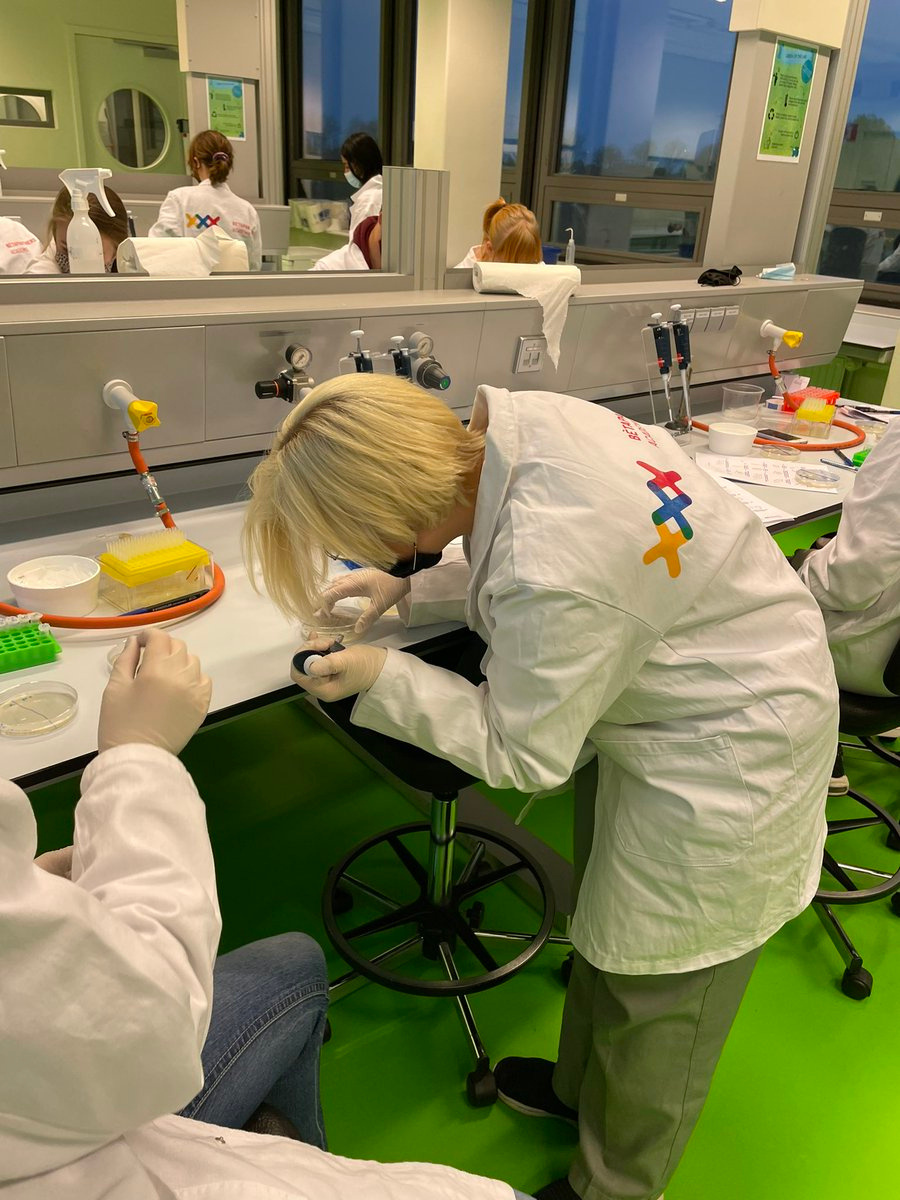 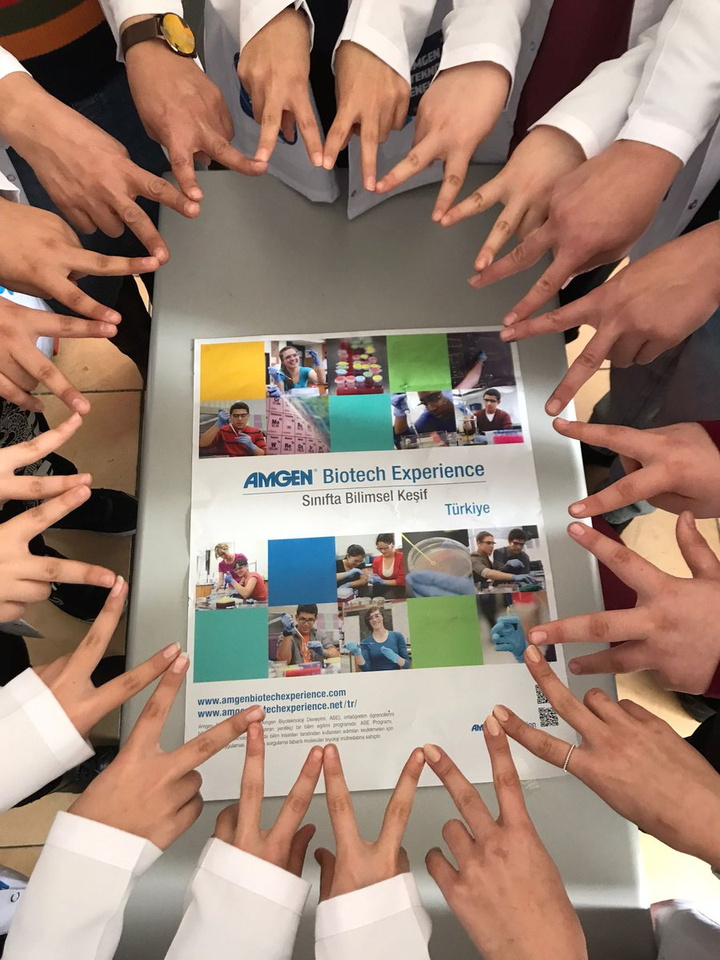 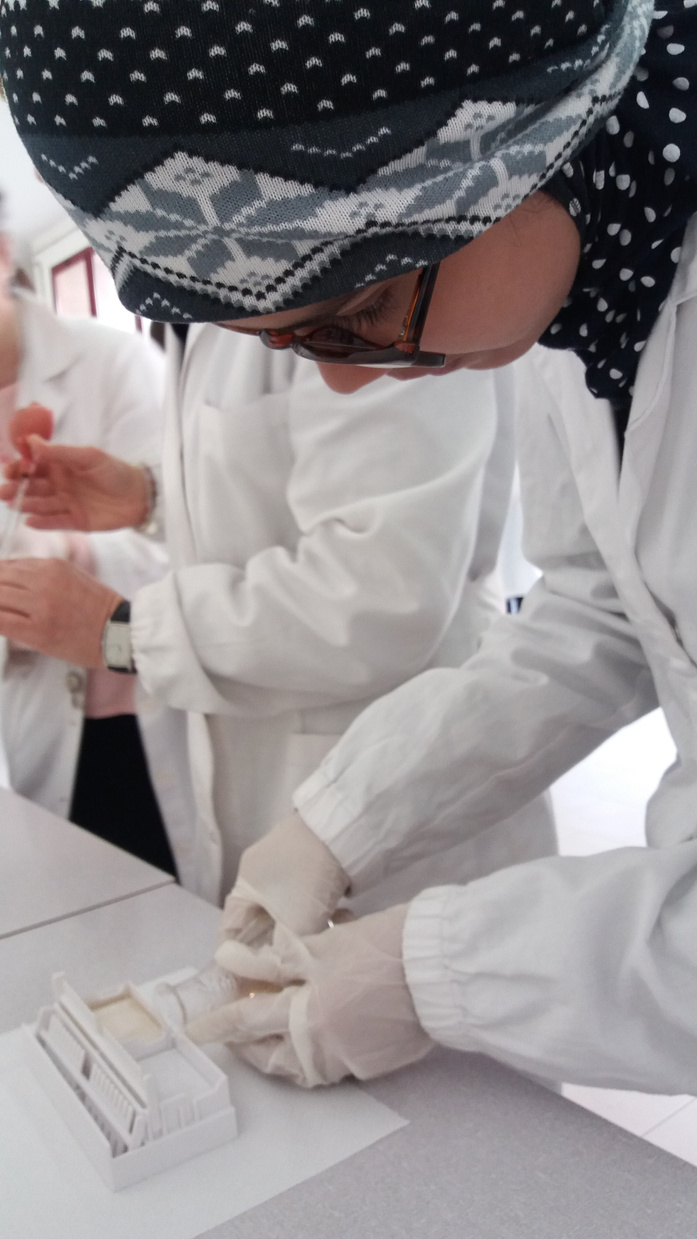 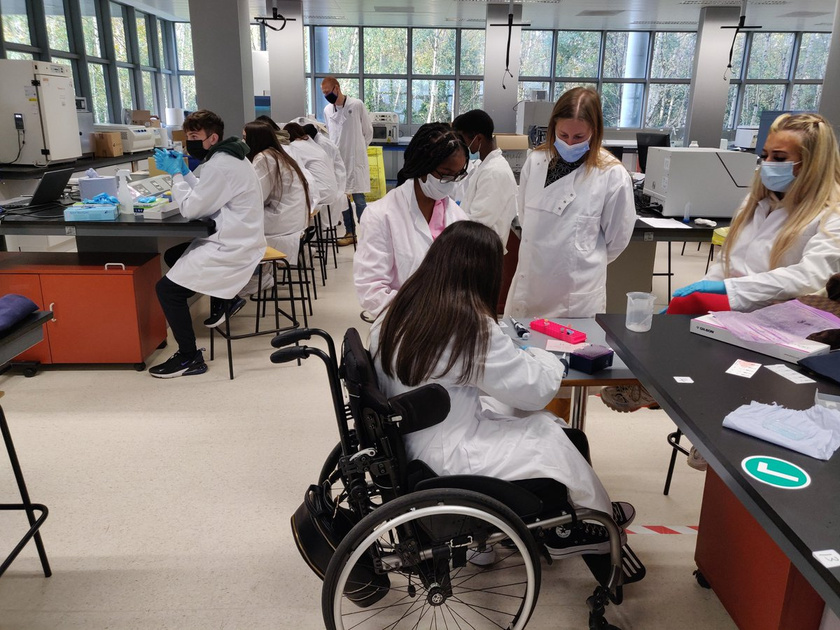 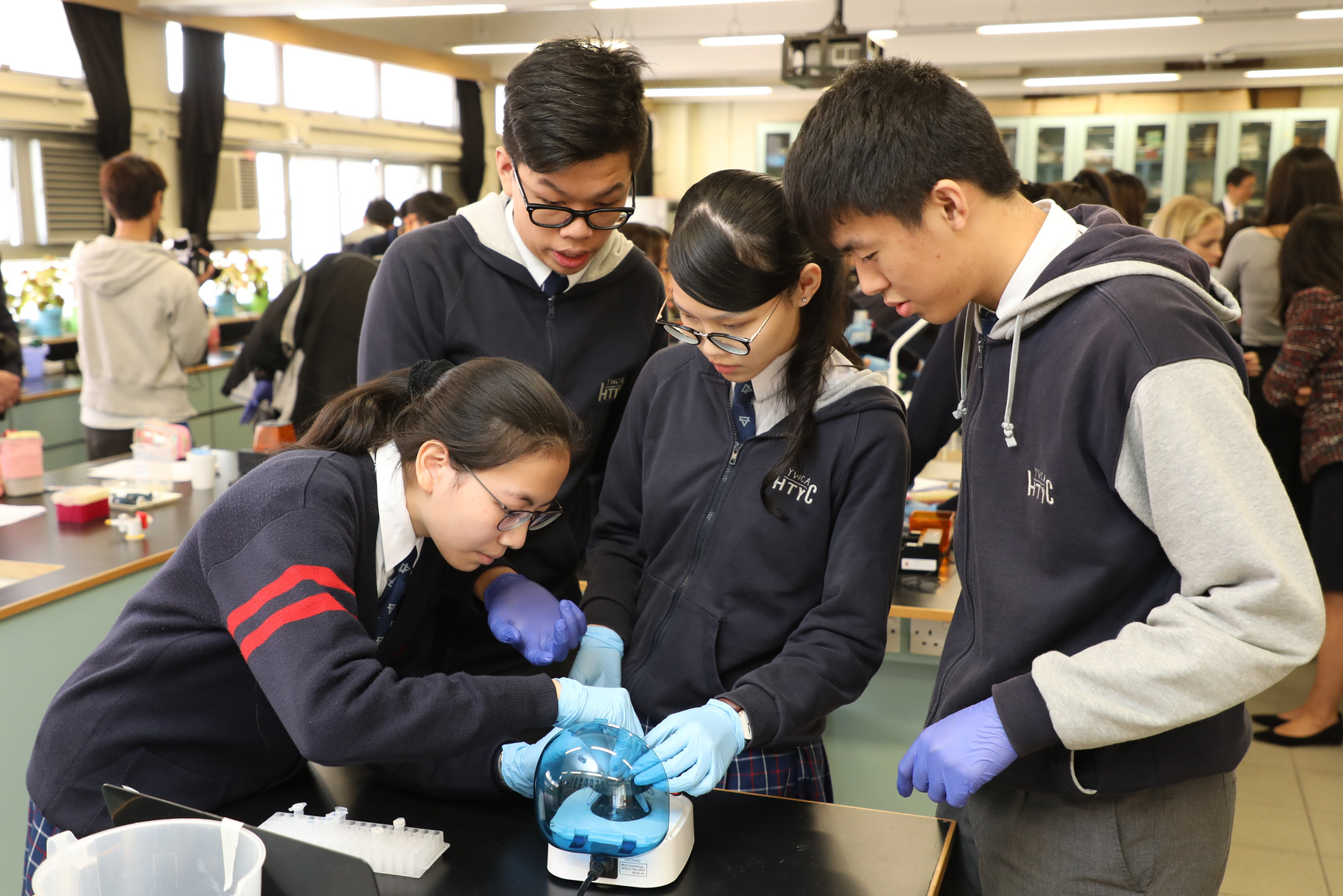 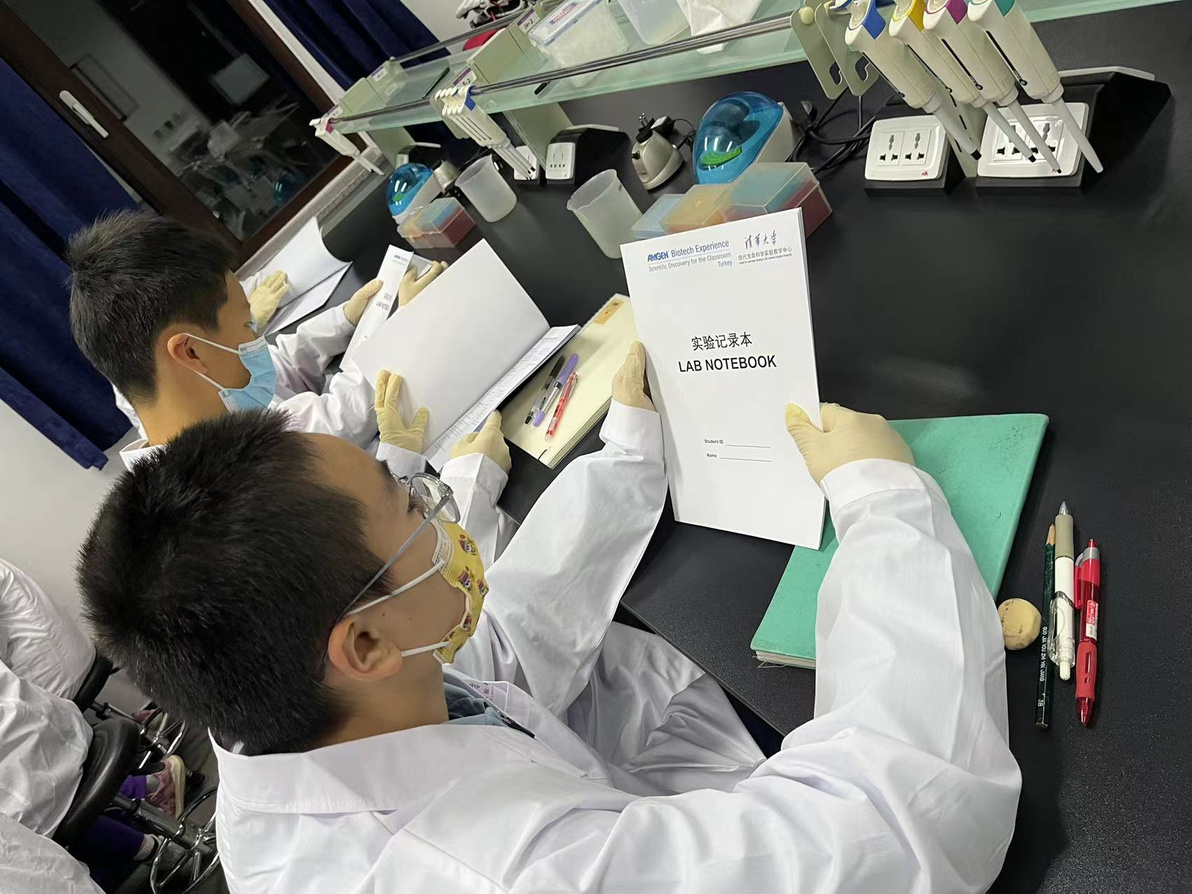 ABE
ASIA PACIFIC
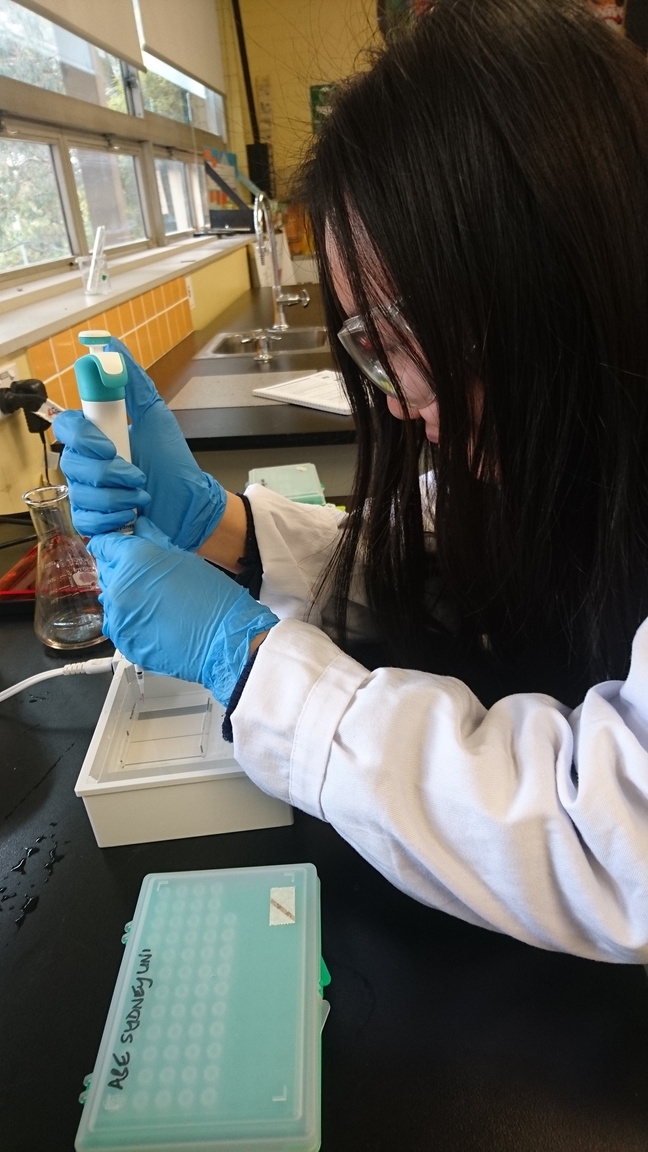 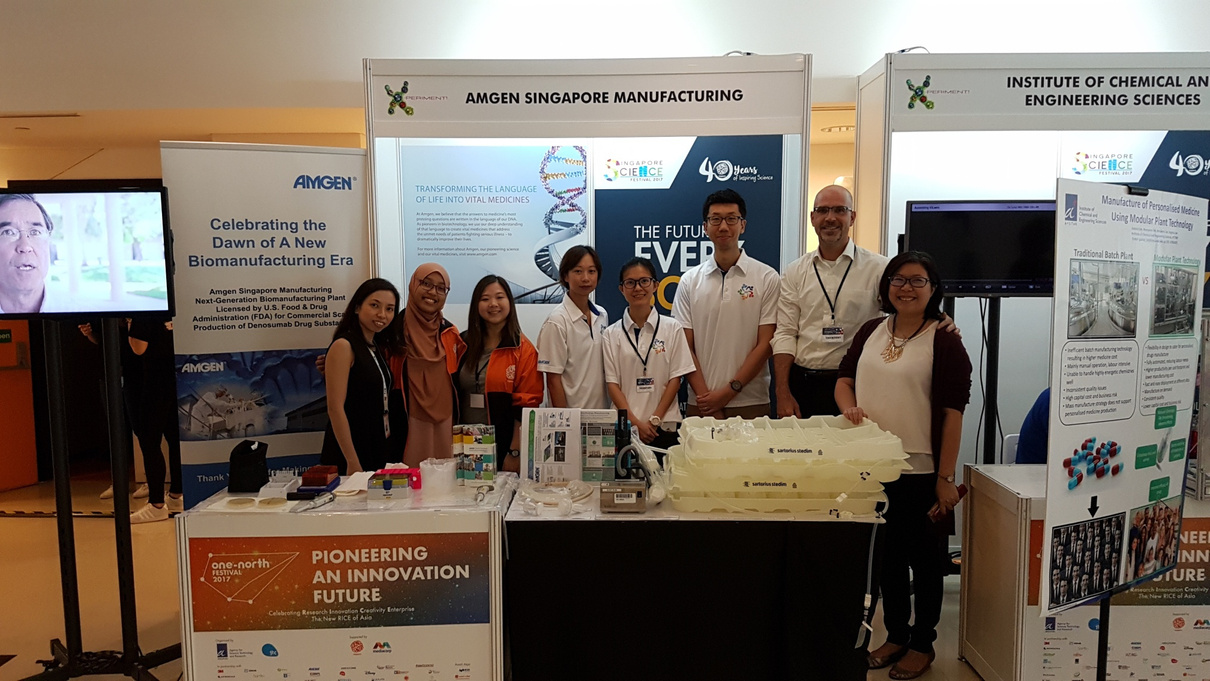 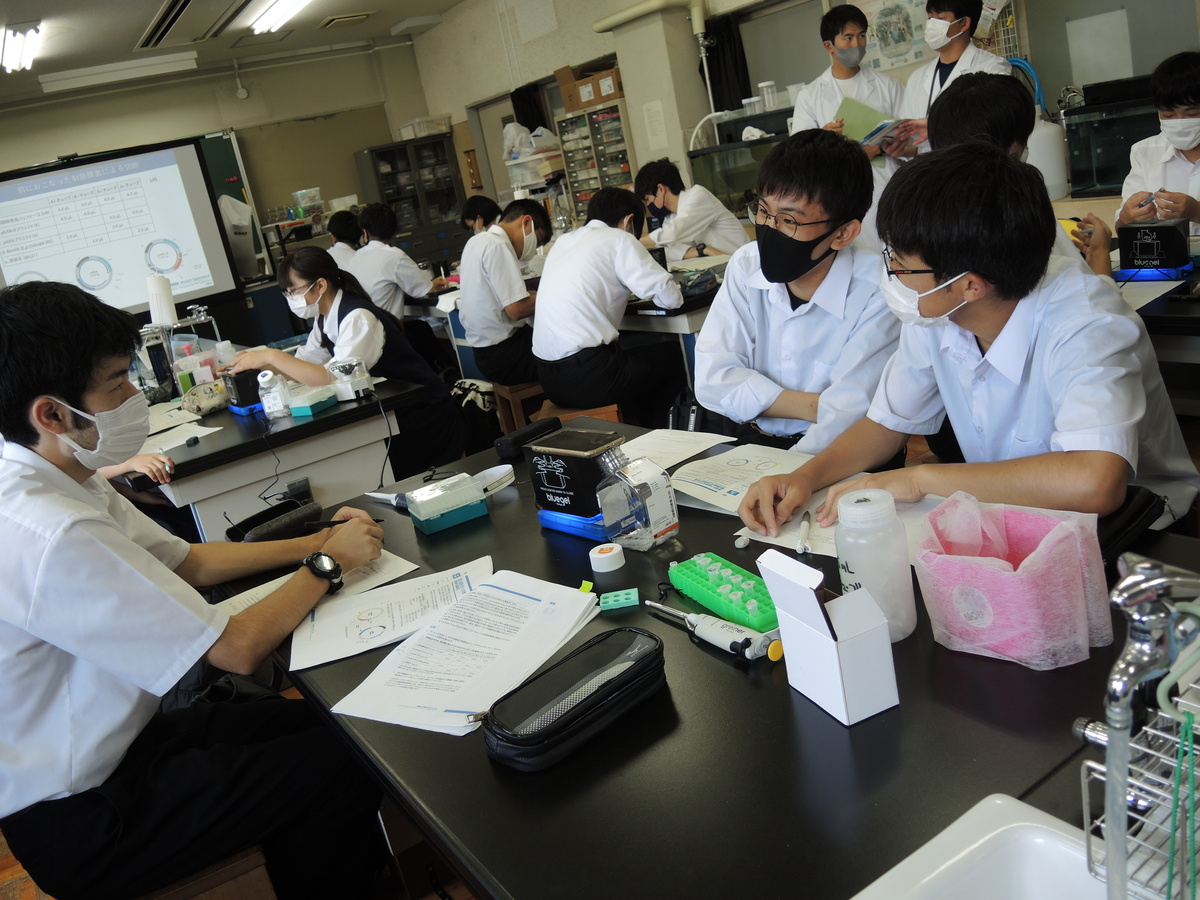 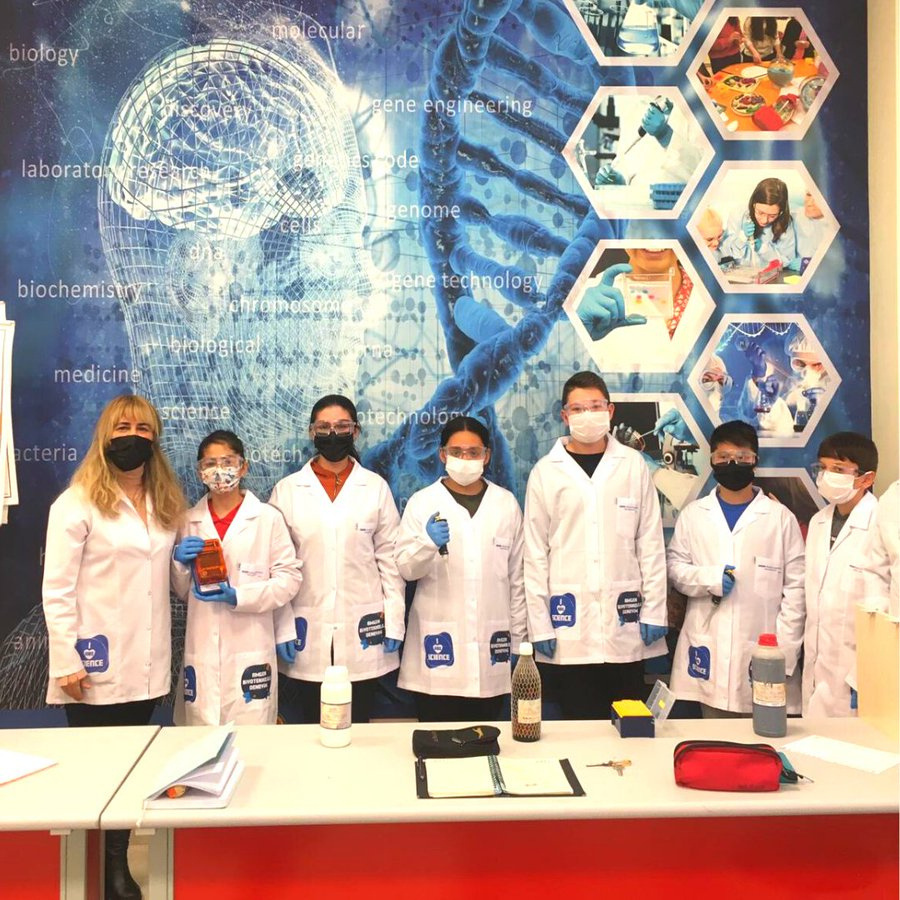 ABE THE AMERICAS
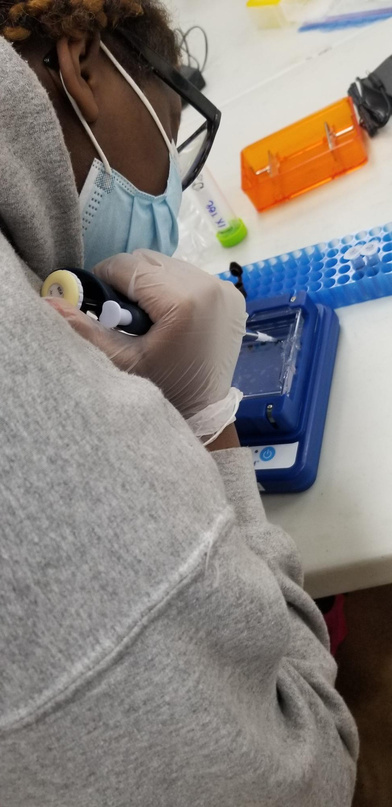 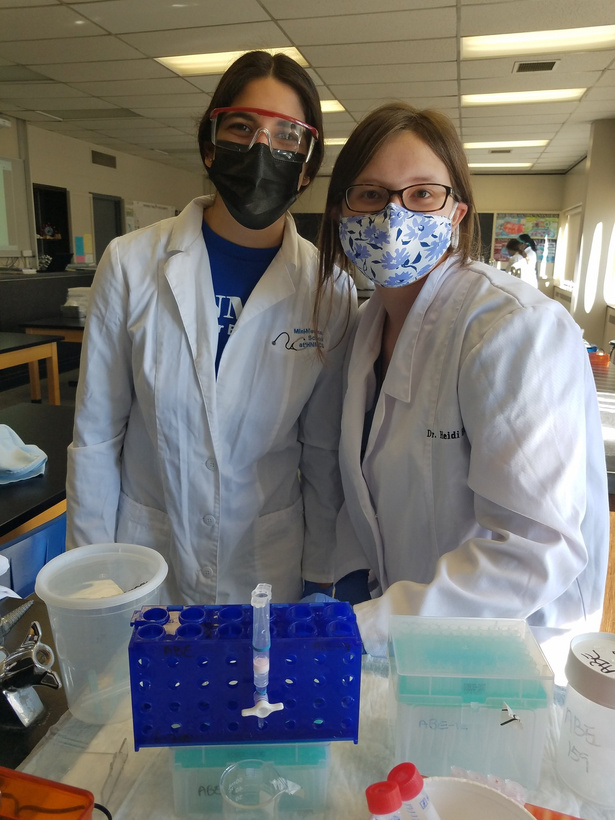 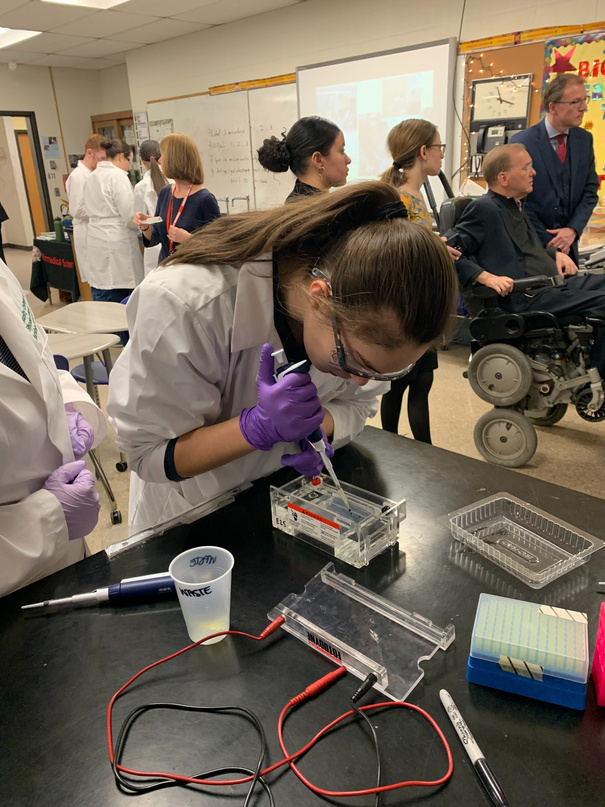 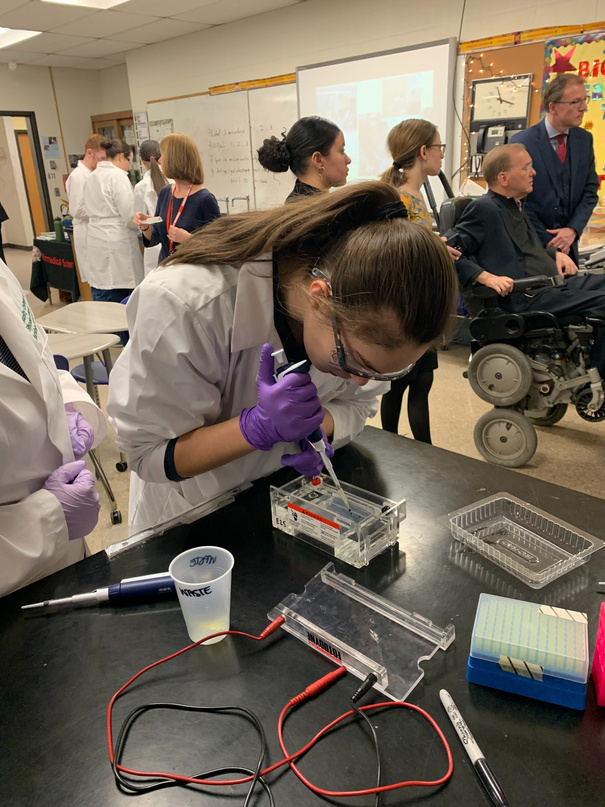 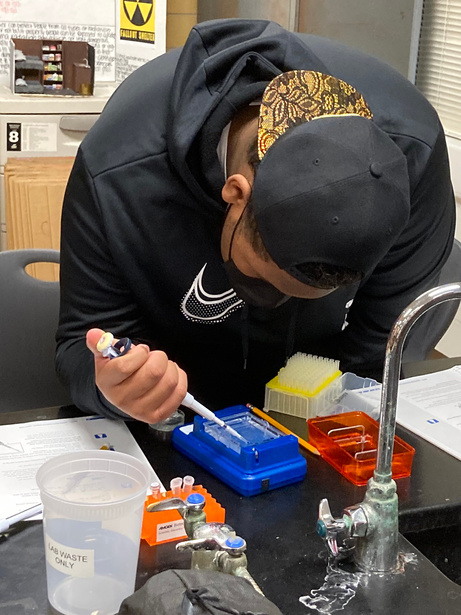 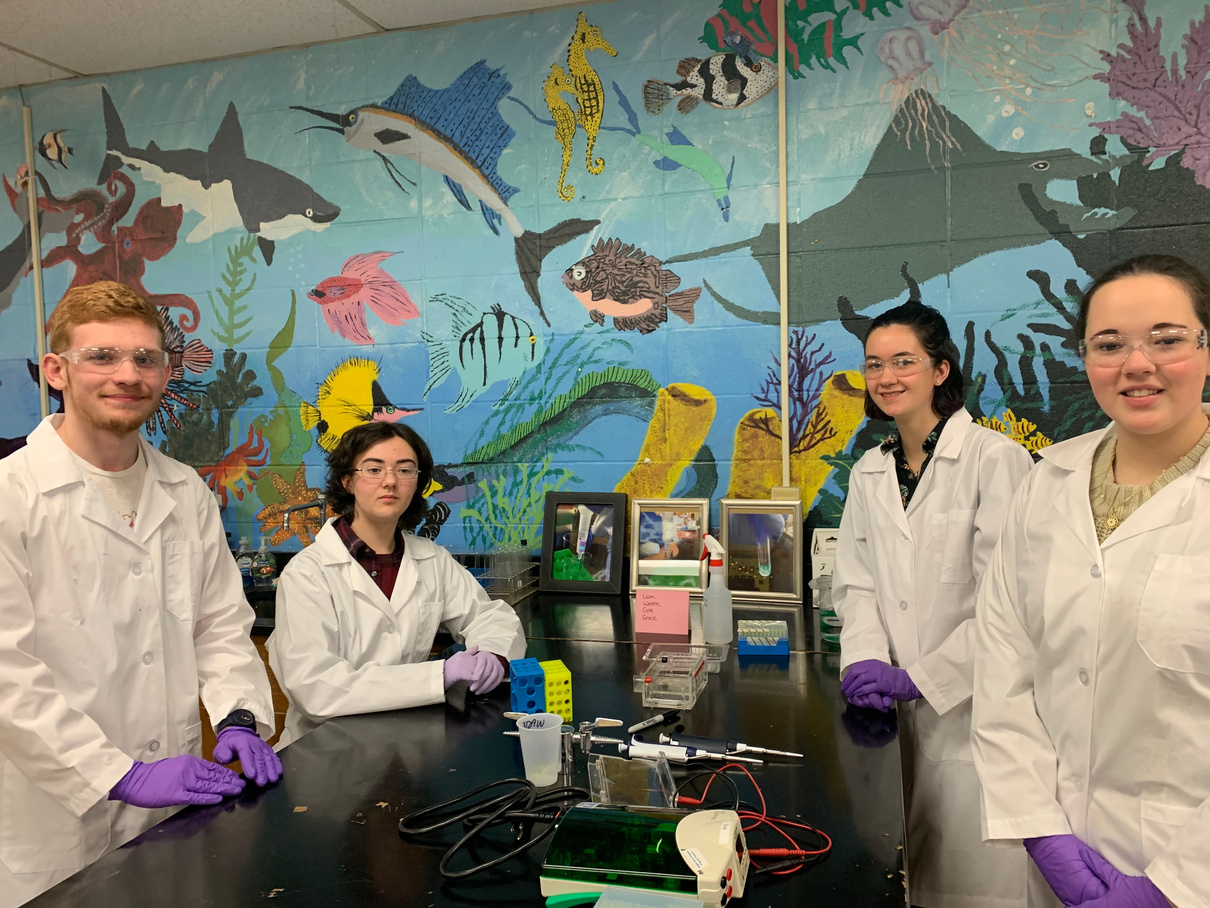 ABE USA
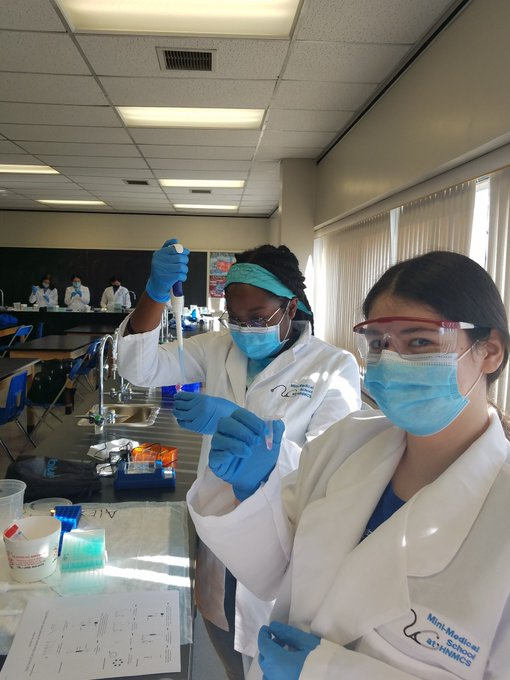 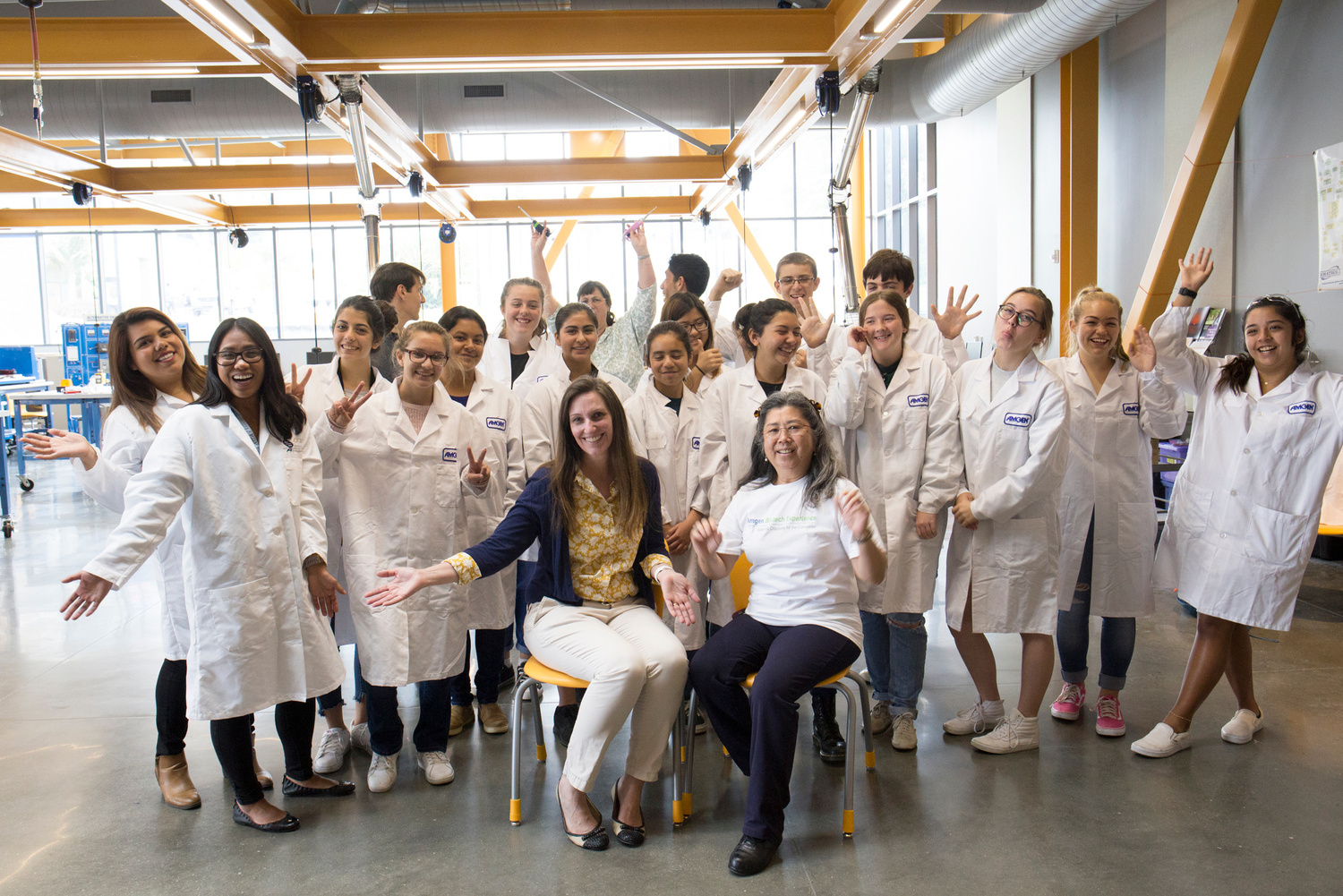 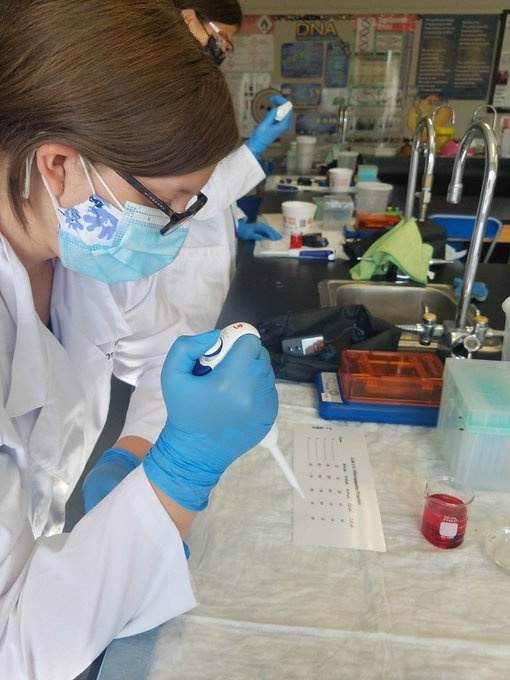 An affiliate site is not funded by the Amgen Foundation.
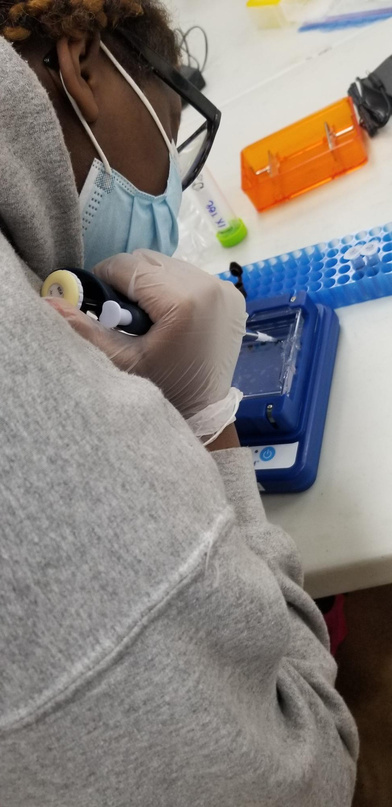 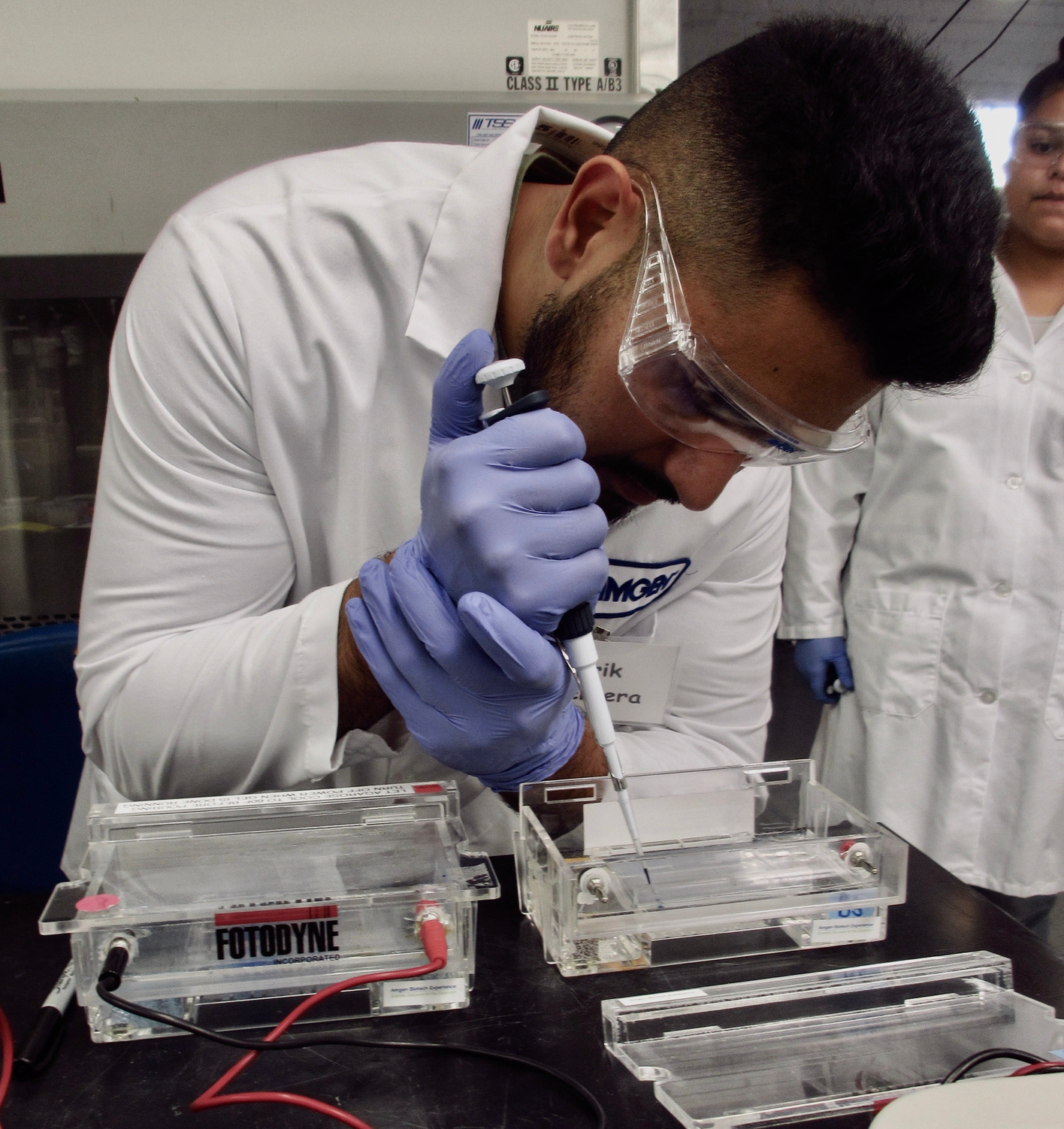 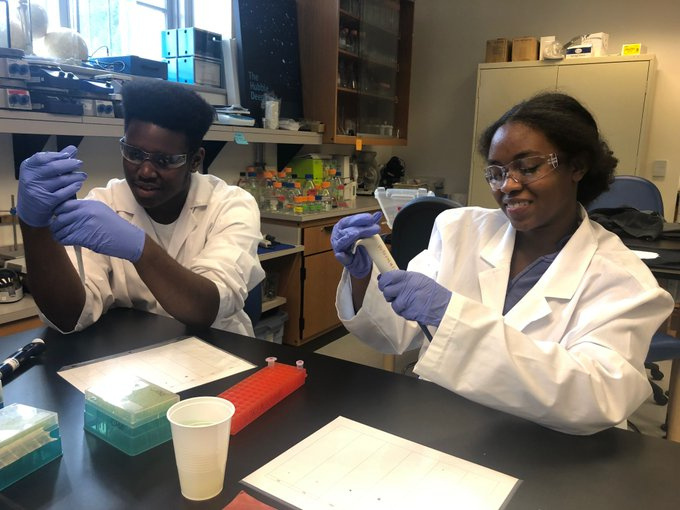 ABE PROGRAM SITES
TEACHER
BENEFITS
SITE STAFF
COMMUNITY OF
PRACTICE
EVALUATION
TEACHER BENEFITS
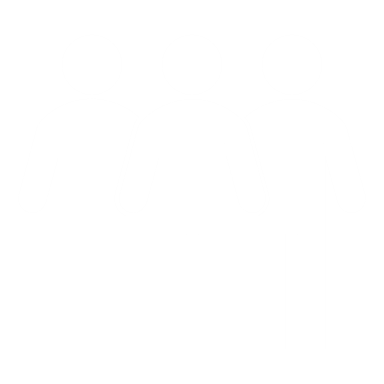 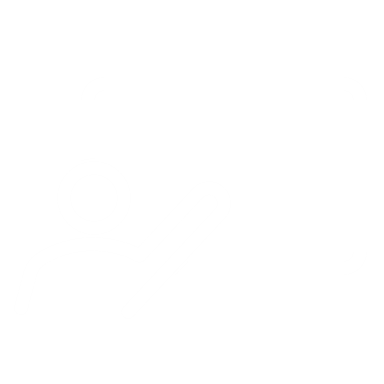 TRAINING
TECHNICAL SUPPORT
PROFESSIONAL COMMUNITY
ABE teachers are part of a global community with opportunities for high-quality professional learning  and leadership, access to Amgen staff and industry partners, and connections to ABE teachers globally.
SITE STAFF
Program sites include staff with both the scientific and science education knowledge necessary for successful implementation of the ABE program.

Roles include:
Site Director
Site Liaison
Site Coordinator
Lab Technician
Site Ambassador
RI ABE SITE OFFICE
Doreen Osgood, PI, director, co-coordinator, liaison, and Diversity Ambassador
Arielle Chaves, co-coordinator and lead lab technician
Kim Basa: student lab assistant ( 2023-2024) recently graduated
Will Nebus: summer 2024 intern; student lab assistant 2024-2025 
Haylie Burgess: student lab assistant 2024-2025
Alvan Van: New intern for Summer 2025

Visit our Instagram site: Abe.rhodeisland
RI site Website:https://amgenbiotechexperience.net/rhodeisland/
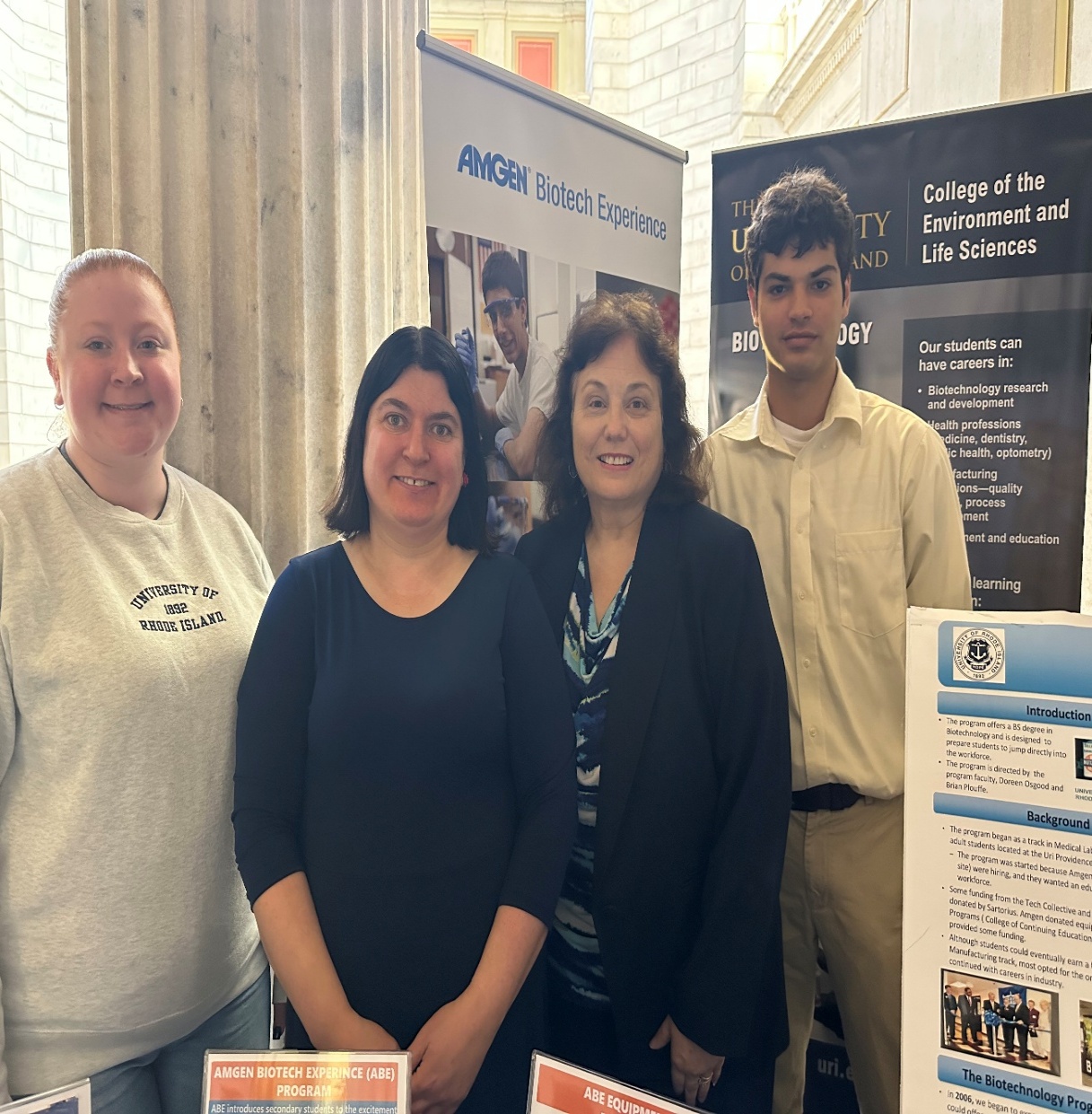 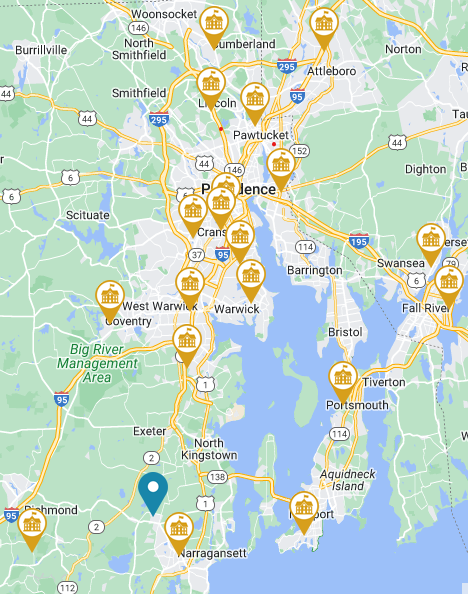 RI ABE: 2008 TO CURRENT
Schools involved
RI
CT
MA
25 total schools: 20 participated 2023-2-25
28 teachers participated in 2023-2024
-33 teachers participated 2024-2025
79 total teachers (cumulative total since 2016)
~2000-2800 students/year
COMMUNITY OF PRACTICE
ABE program site staff engage in a global community of practice that helps them to:
Increase teacher capacity to implement ABE curriculum effectively
Develop site capacity to support effective ABE implementation within schools
Develop lifelong engagement & interest in STEM for student participants
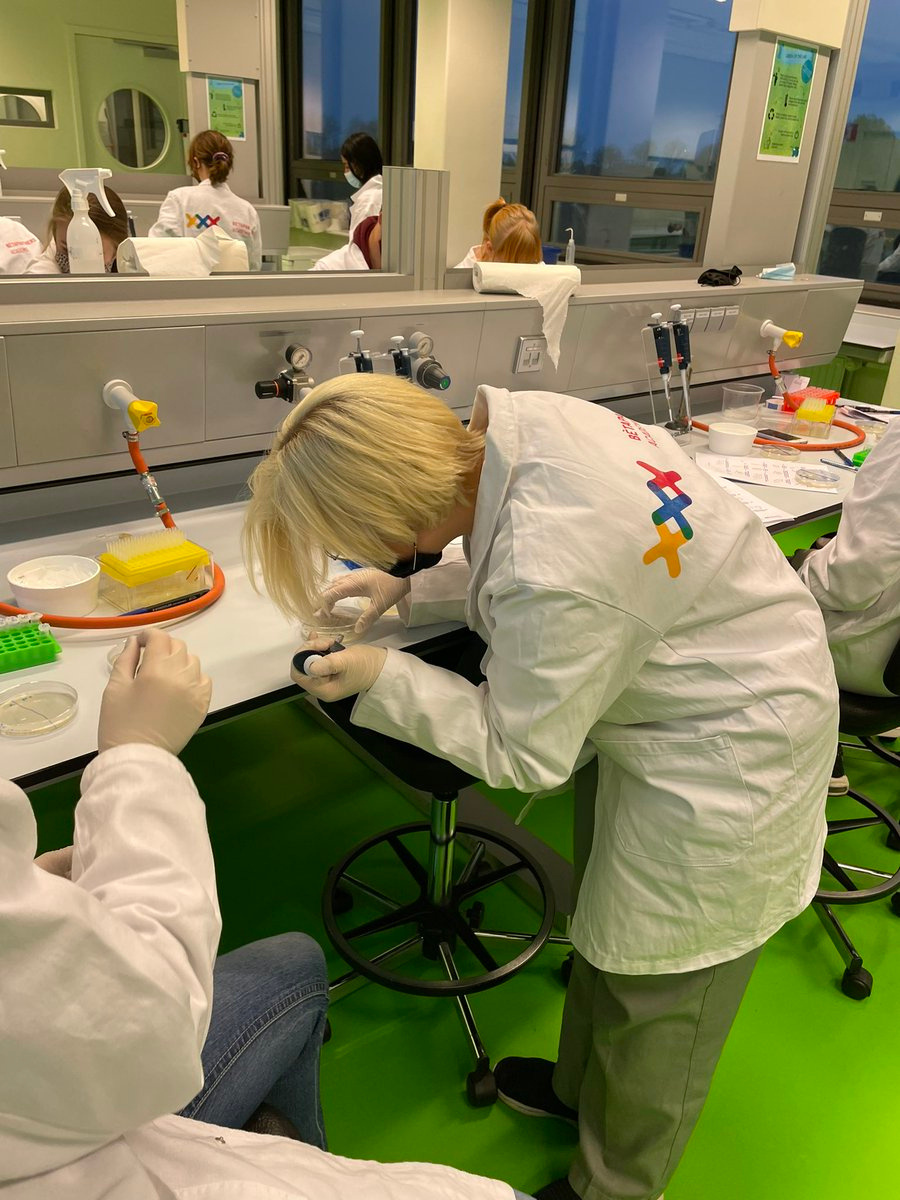 SITE EVALUATION
ABE program sites evaluate their activities to support continuous improvement. This may include:
Evaluation of professional learning, curriculum implementation, & program support 
Evaluation of progress toward meeting equity goals 
Evaluation studies to learn about teacher & student outcomes
THE ABE PROGRAM OFFICE
CONTINUOUS 
LEARNING & IMPROVEMENT
SITE SUPPORT
SUPPORTING
THE ABE
COMMUNITY
​
SCALE
INNOVATION
[Speaker Notes: Continuous Learning & Improvement: Uses data-informed approach to maintain current, timely, place-based understanding of program site health and efficacy
Site Support: Uses data-informed approach to maintain current, timely, place-based understanding of program site health and efficacy
Innovation: Creates conditions that invite, support, and disseminate creative and innovative ideas ​
Scale: Supports sites to set important and feasible goals for growth, and builds program site capacity to lead advancement toward strategic priorities]
PROGRAM GROWTH SINCE 
ESTABLISHMENT OF PROGRAM OFFICE
COUNTRIES
SITES
STUDENTS
1.3+  MILLION
28
~ 1 MILLION
16
25
13
300,000
9
2
2023
2013
2026 (PROJECTED)
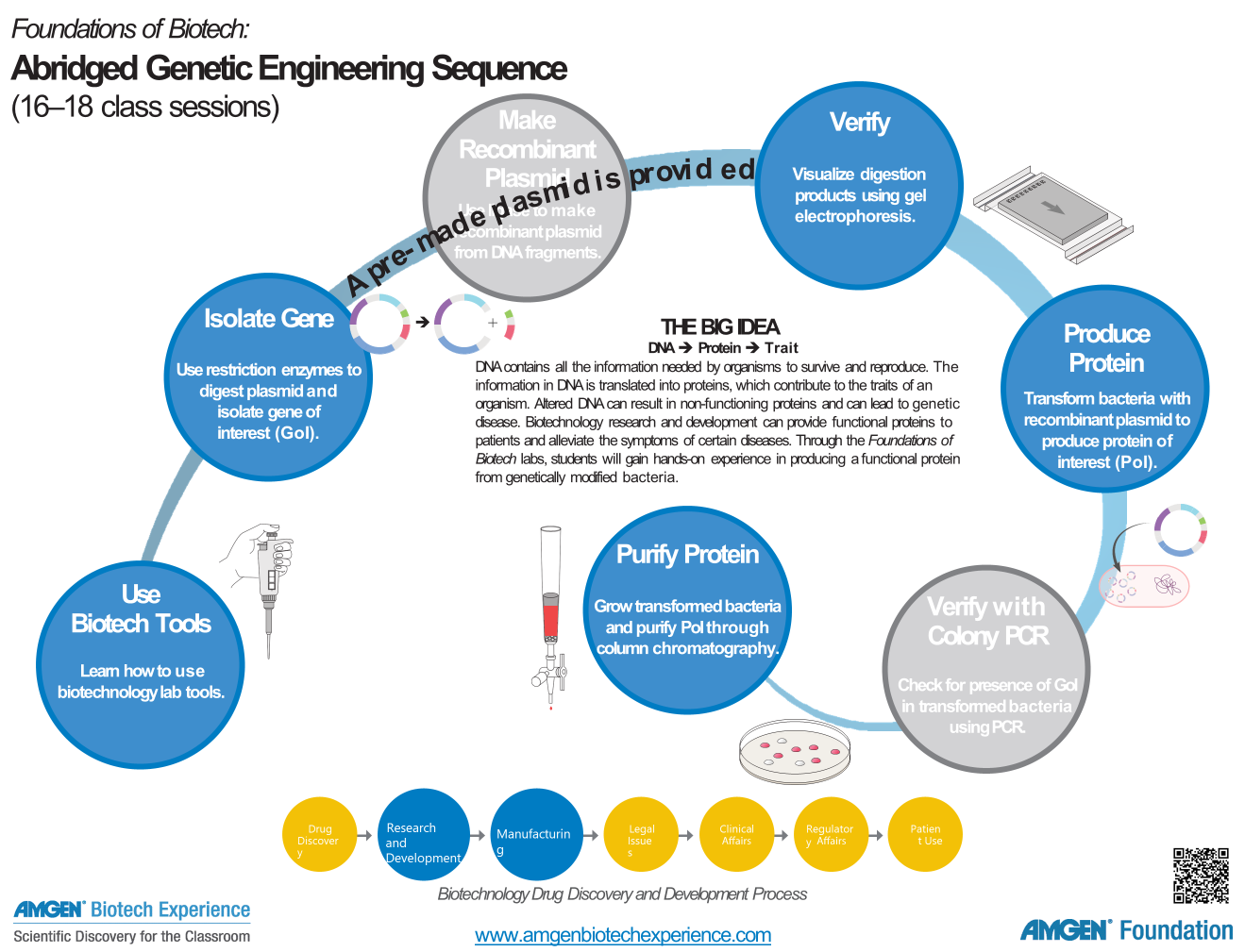 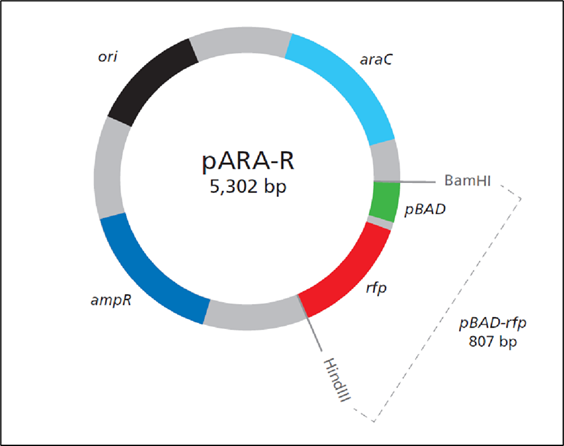 LABORATORY- 
          BASED
CLASSROOM- 
         BASED
WEB-
        BASED
ABE CURRICULUM
Introduces biotechnology laboratory techniques and concepts
Hands-on activities to explore biotechnology in the classroom
Biotechnology investigations available in remote or hybrid learning environments
EXPLORING PRECISION MEDICINE
FOUNDATIONS OF BIOTECH
LABORATORY-BASED INVESTIGATIONS
FOUNDATIONS OF BIOTECH  HAS SEVERAL DIFFERENT LAB SEQUENCES AVAILABLE
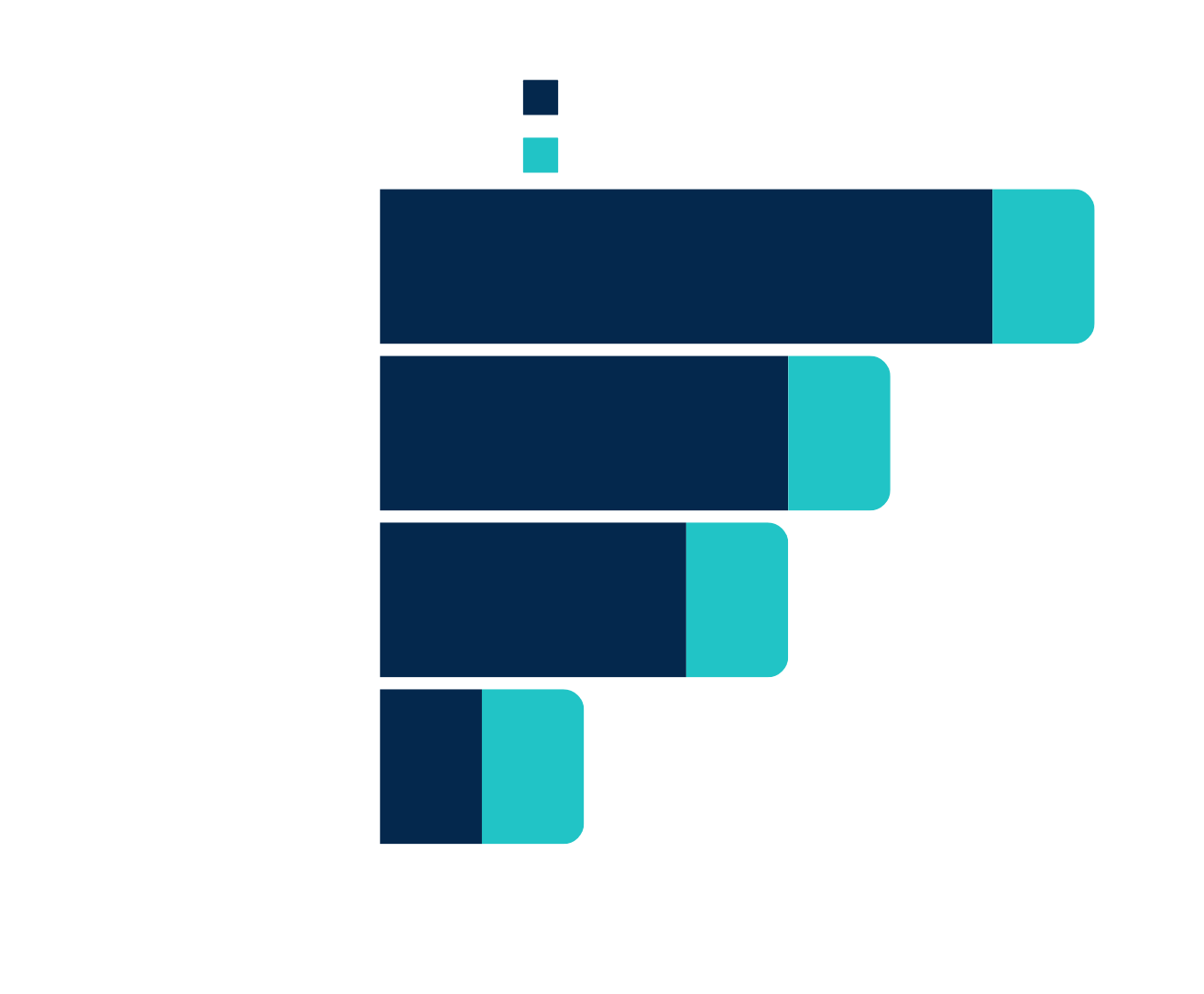 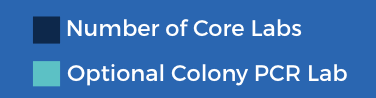 CLINICAL TRIALS
CRISPR
IMMUNOLOGY
CLASSROOM-BASED INVESTIGATIONS
SAVING 
A LIFE
BIOINFORMATICS 
& DIABETES
RESPONDING TO A MYSTERY ILLNESS
BIOETHICS OF 
GENE EDITING
WEB-BASED INVESTIGATIONS
PROGRAM SITES PROVIDE TEACHERS WITH RESEARCH-GRADE EQUIPMENT AND REAGENTS.
ABE EQUIPMENT & MATERIALS
[Speaker Notes: The ABE program loans teachers a suite of equipment (and prepares and provides all necessary materials and reagents) needed to complete the ABE labs. Students have access to high quality laboratory equipment including:

Electrophoresis equipment
Pipettes and tips 
Photo documentation system  
Shaker (mini incubator shaker)
Microcentrifuge
Minifuge  
Water Bath 
Plastic microfuge tube racks 
Incubator for Petri plates
Thermocycler]
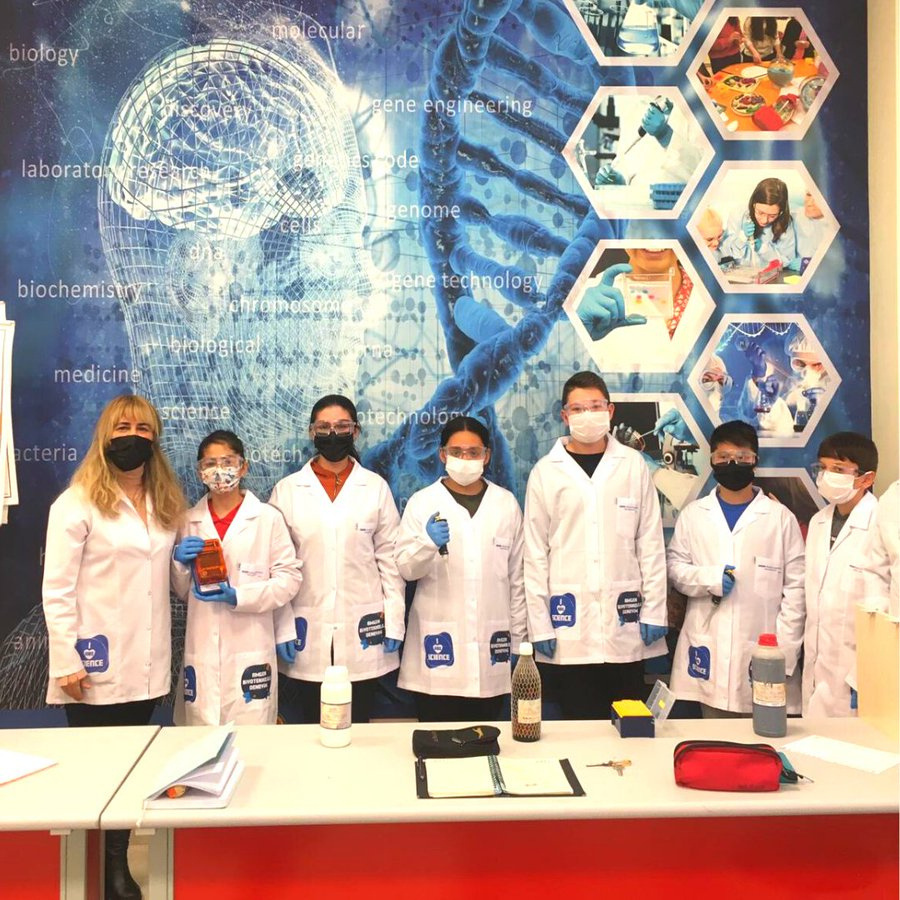 ABE PROFESSIONAL LEARNING
Resources support an international community of ABE teachers & program sites.

Resources reflect research-based culturally responsive strategies for adult learning. 

Materials are practical, modular, & flexible, and are available in a variety of formats.
ABE PROFESSIONAL LEARNING
TEACHER CAPACITY
1
Increases teacher capacity to implement the ABE curriculum effectively
SITE CAPACITY
Develops site capacity to support effective ABE implementation within schools
2
ABE supports sites and teachers through high-quality professional learning experiences, access to a global community of practice, and implementation resources.
STUDENT ENGAGEMENT
Develops lifelong engagement and interest in STEM as students become members of the future workforce and active civic participants
3
RI SUMMER TEACHER WORKSHOP 2024 June 24-26, 2024
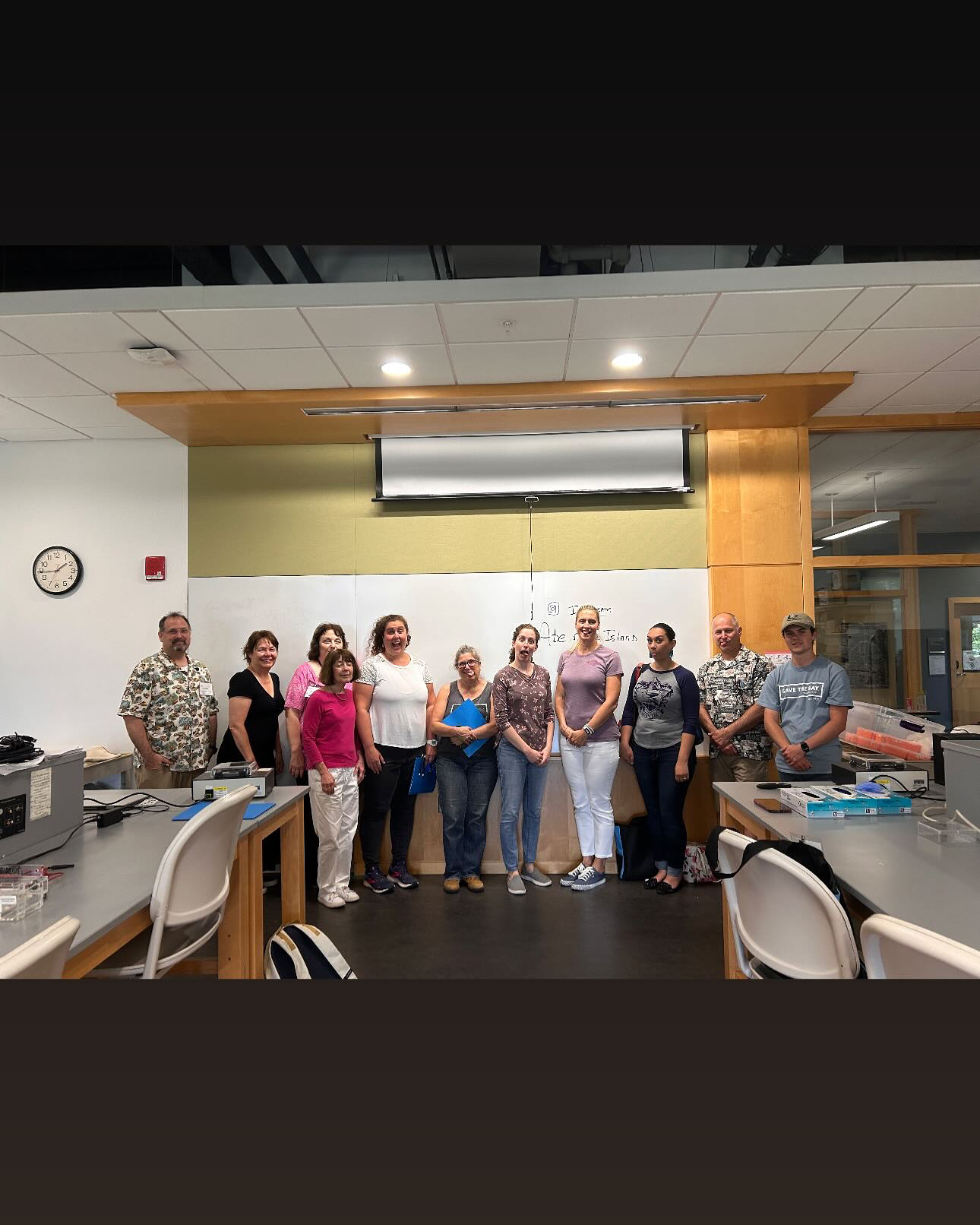 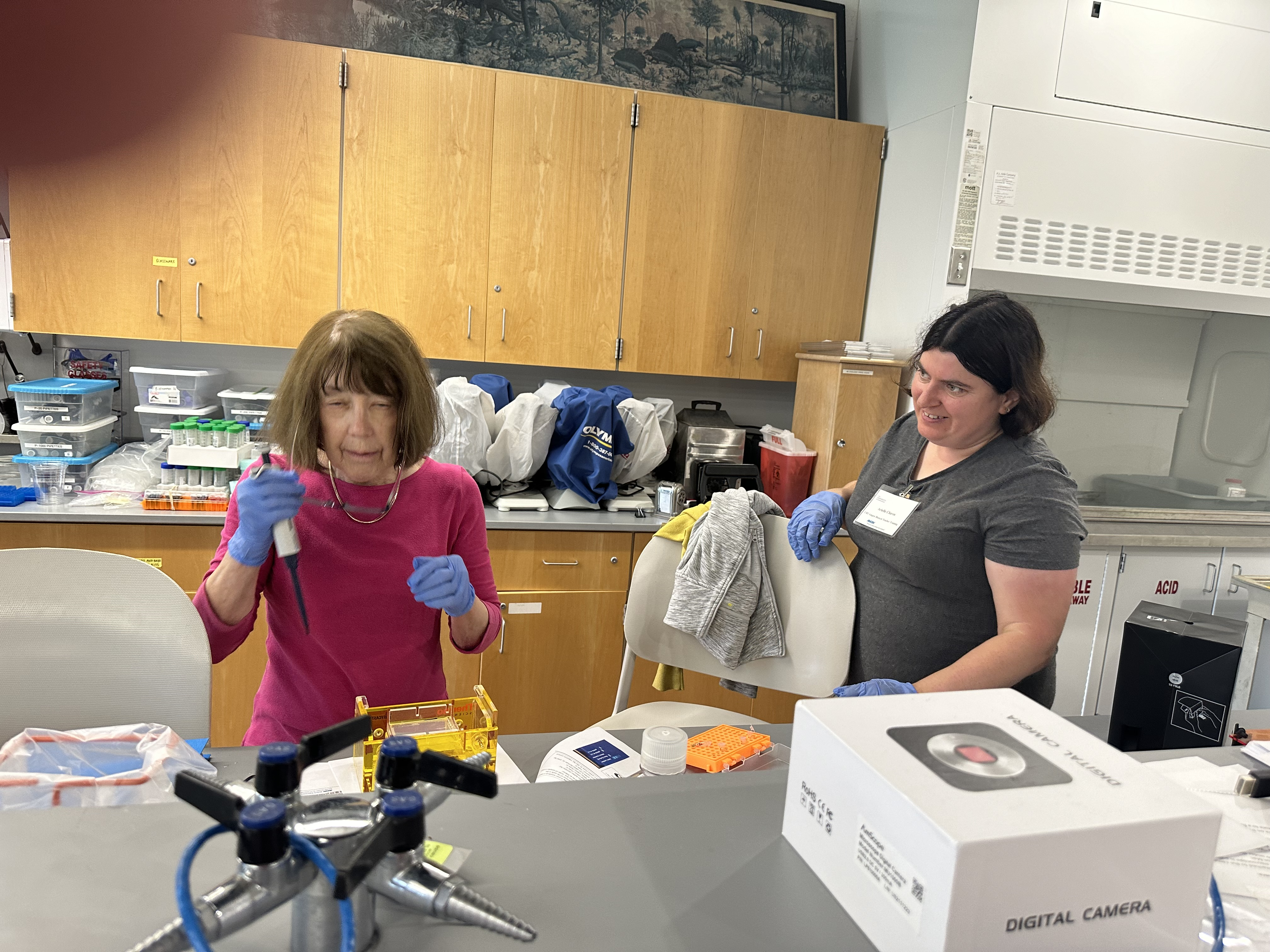 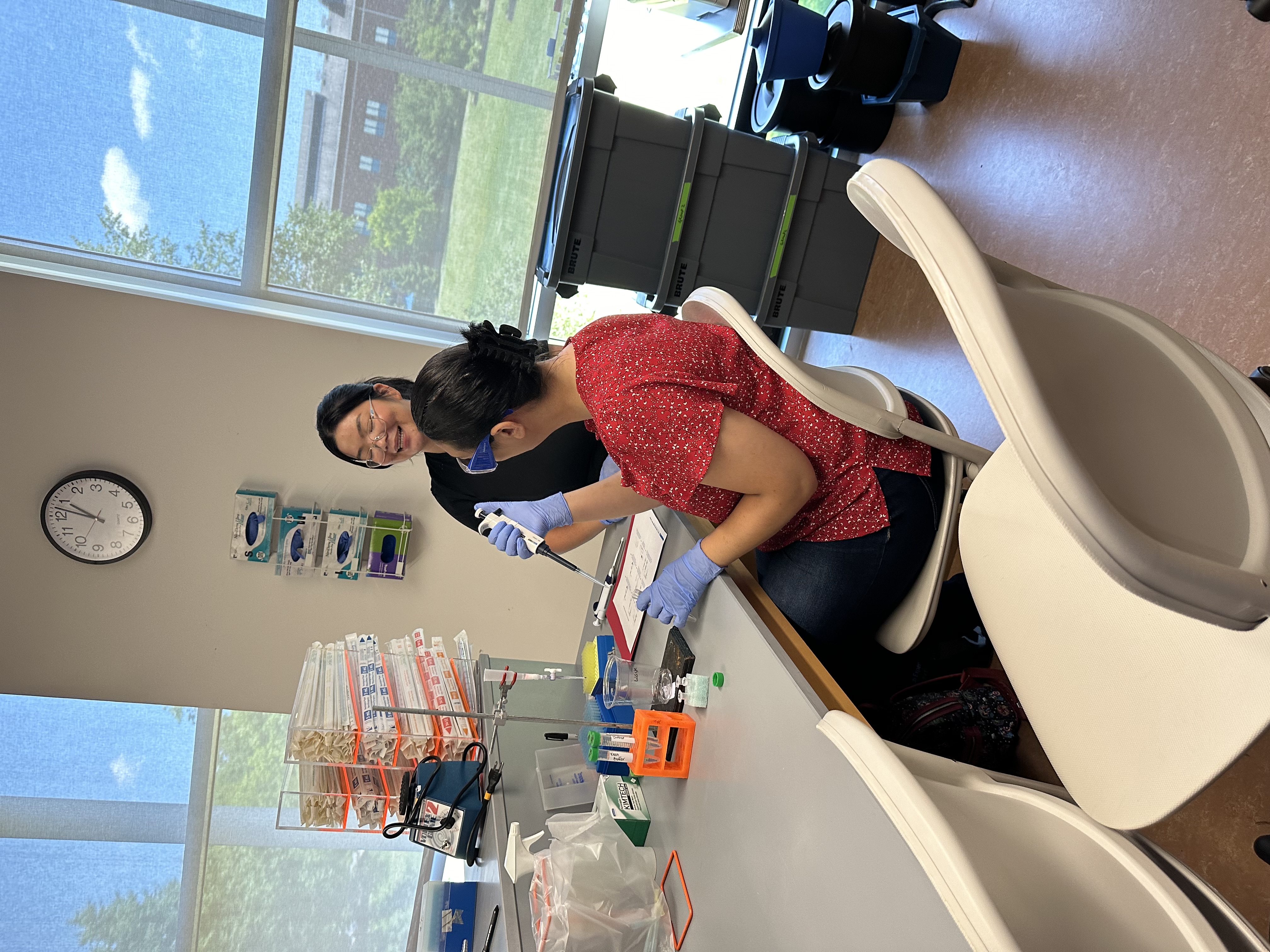 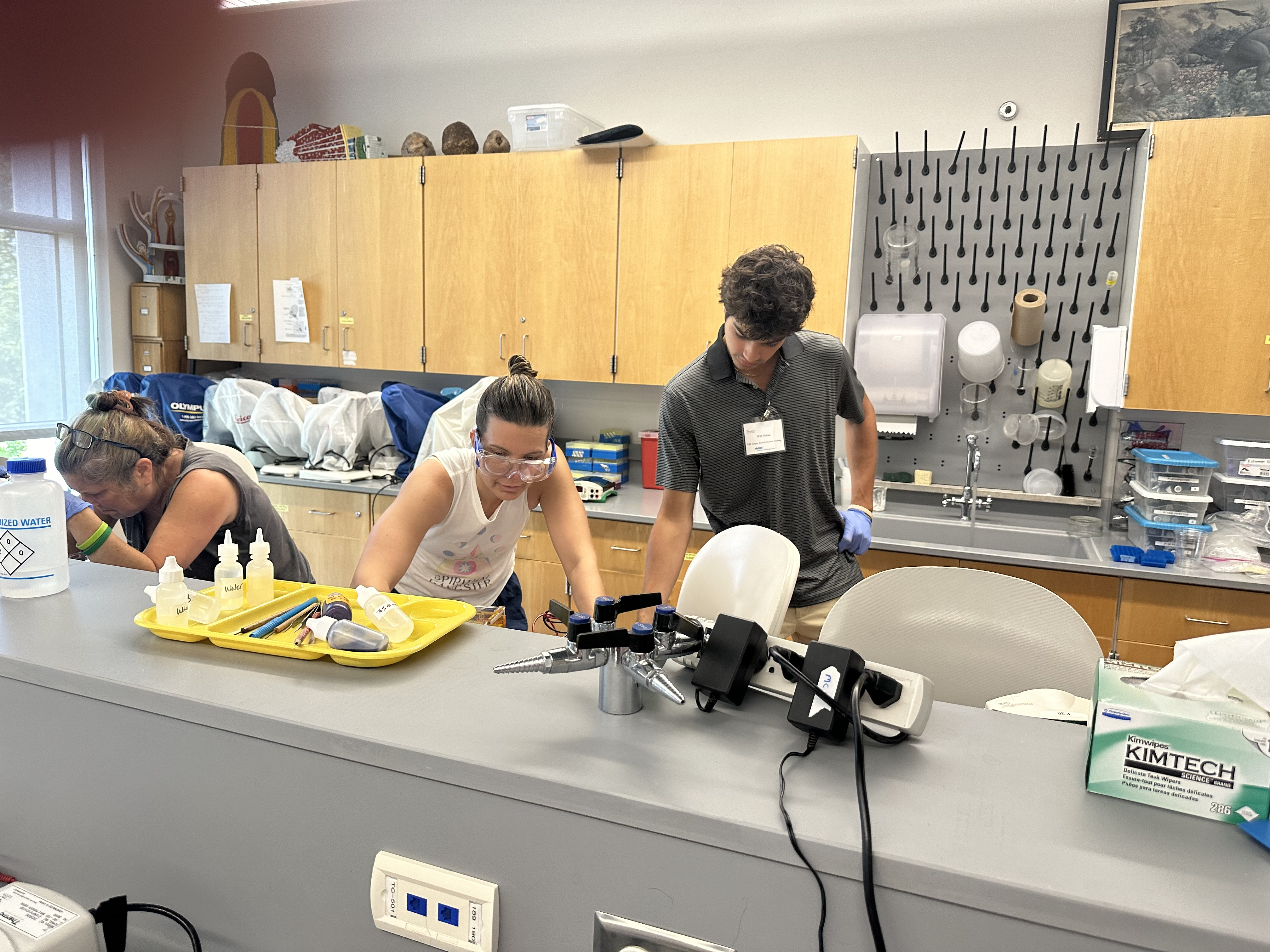 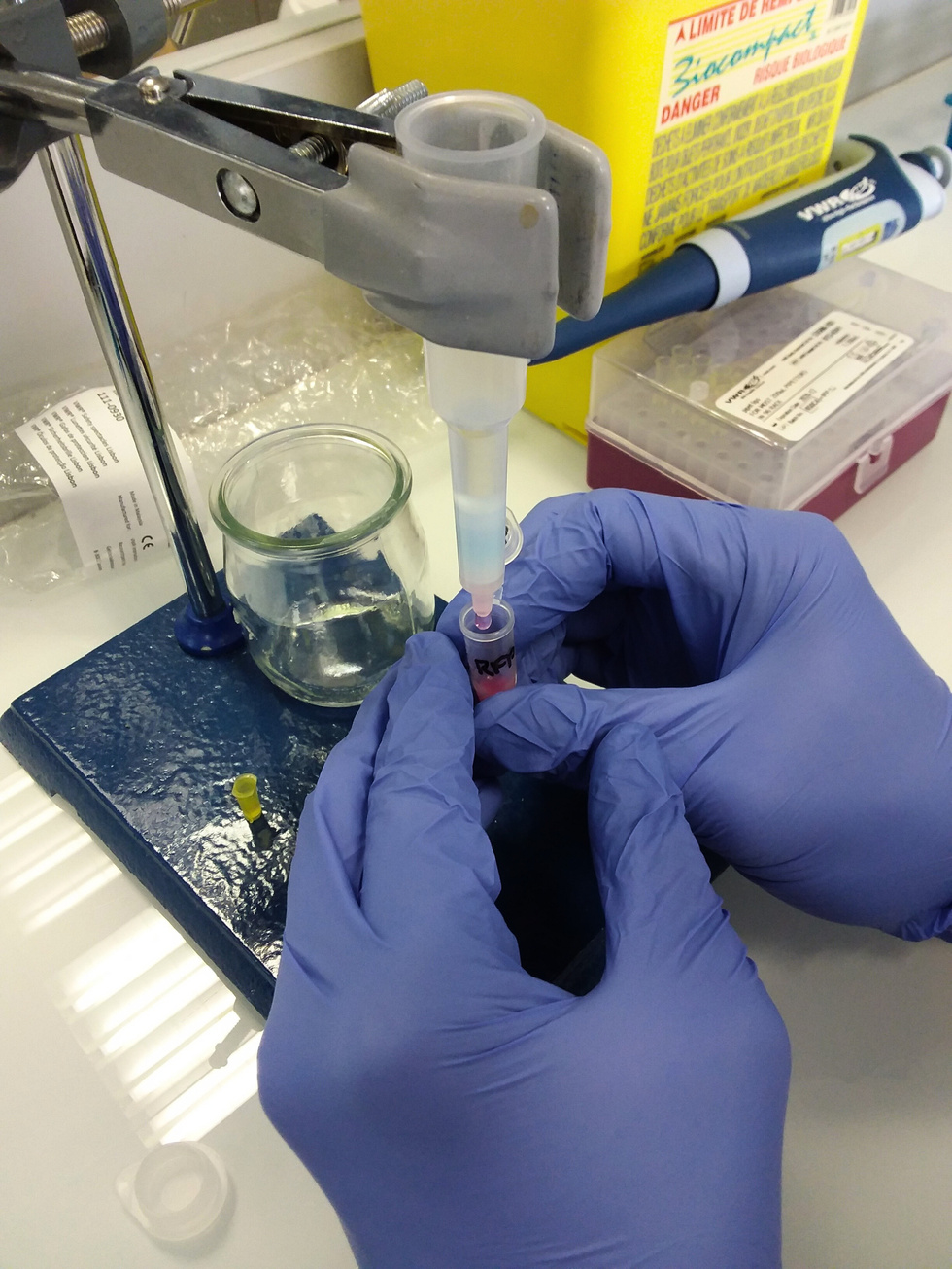 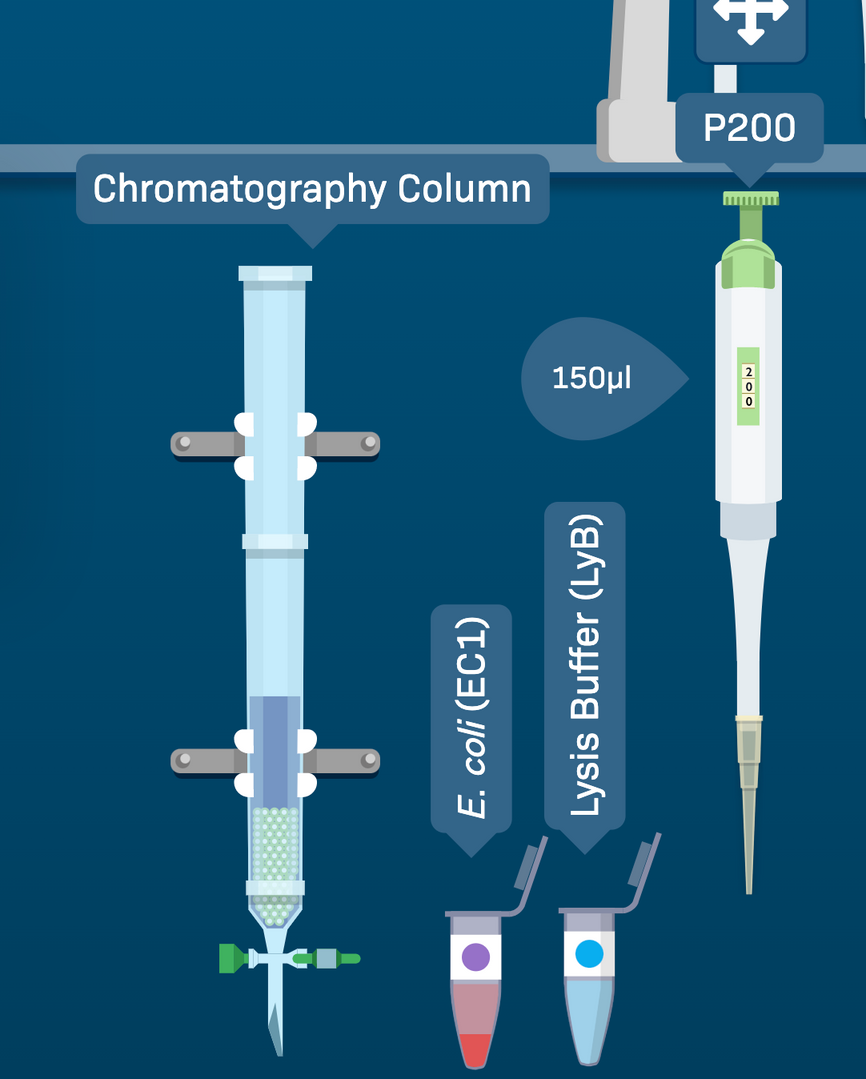 ABE PROFESSIONAL LEARNING & LABXCHANGE
The LabXchange platform can be a useful asset to educators who look to build, review, and expand their biotechnology skills.

ABE Foundations of Biotech and Exploring Precision Medicine are  available on the LabXchange platform.
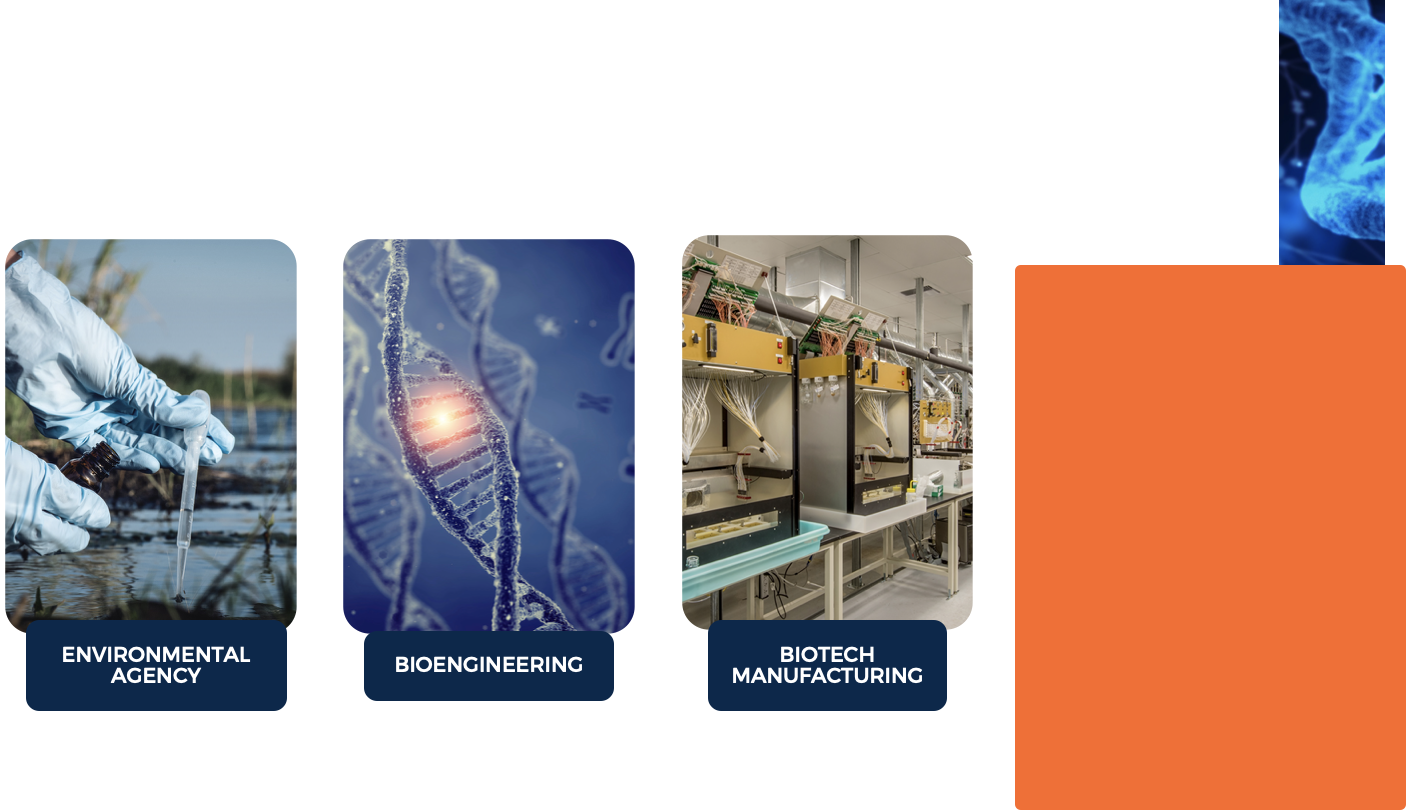 ABE MASTER TEACHER
FELLOWSHIP
RI site has had two Teacher fellows: David Upegui, Central Fall HS and Julie Panckowicz, Coventry High School
With support from the Program Office, ABE Master Teacher Fellows work independently and with other ABE teachers to explore a topic of personal interest in the biosciences, creating projects that push the boundaries of innovation within ABE.
ABE RI OUTREACH
ABE RI coordinator and lead lab technician, Arielle Chaves, demonstrating bacterial growth to Coventry HS students, March 2025.
South Kingstown High school NOCTI students( 2024) with teacher Mike Lobdell (right back) and URI biotech program undergraduate lab assistants Will Nebus (left back) and Kim Basa (left front).
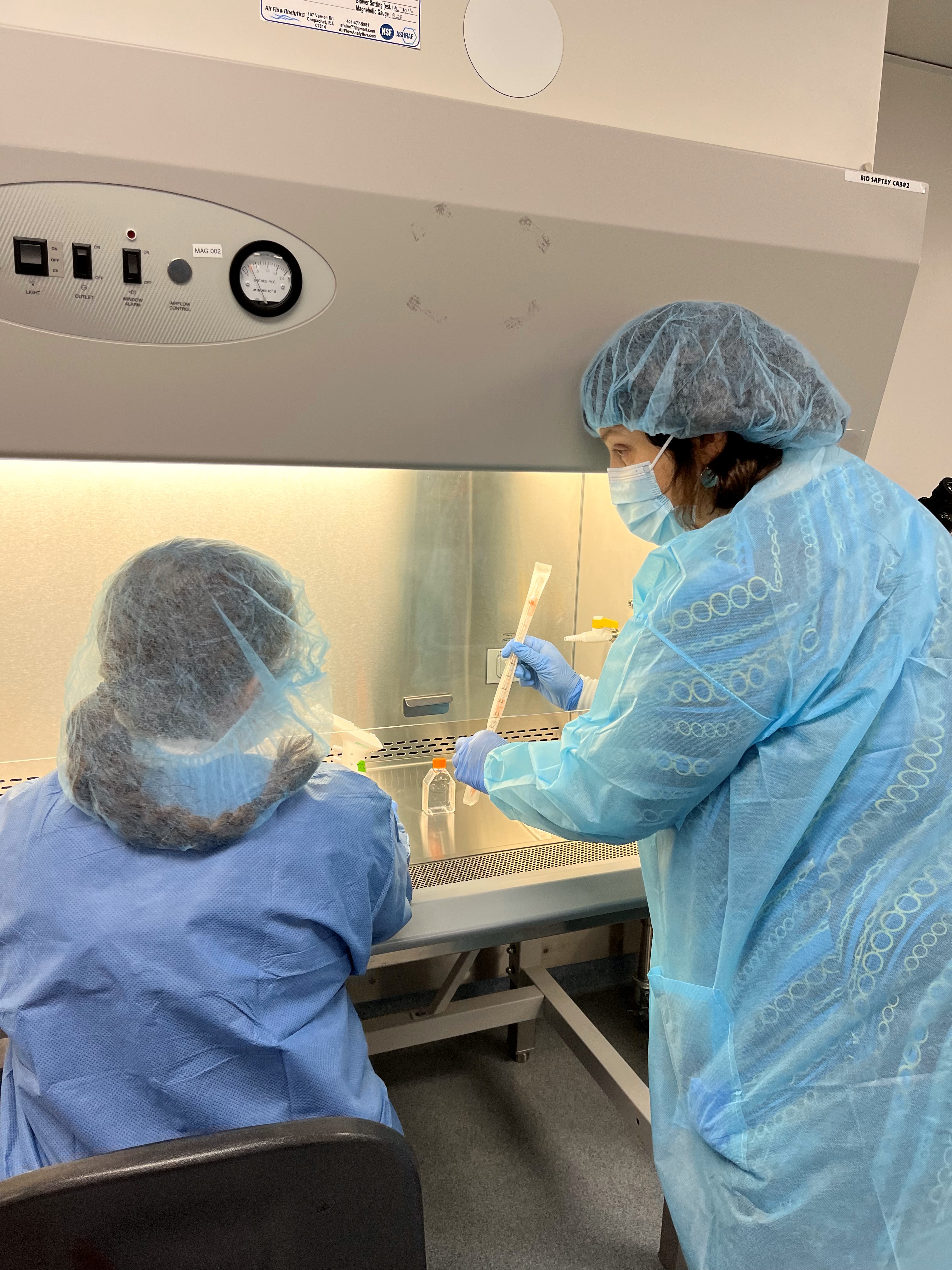 Dr. Doreen Osgood (URI Biotech faculty and ABE RI director) showing proper use of ascetic technique to a Coventry HS student.
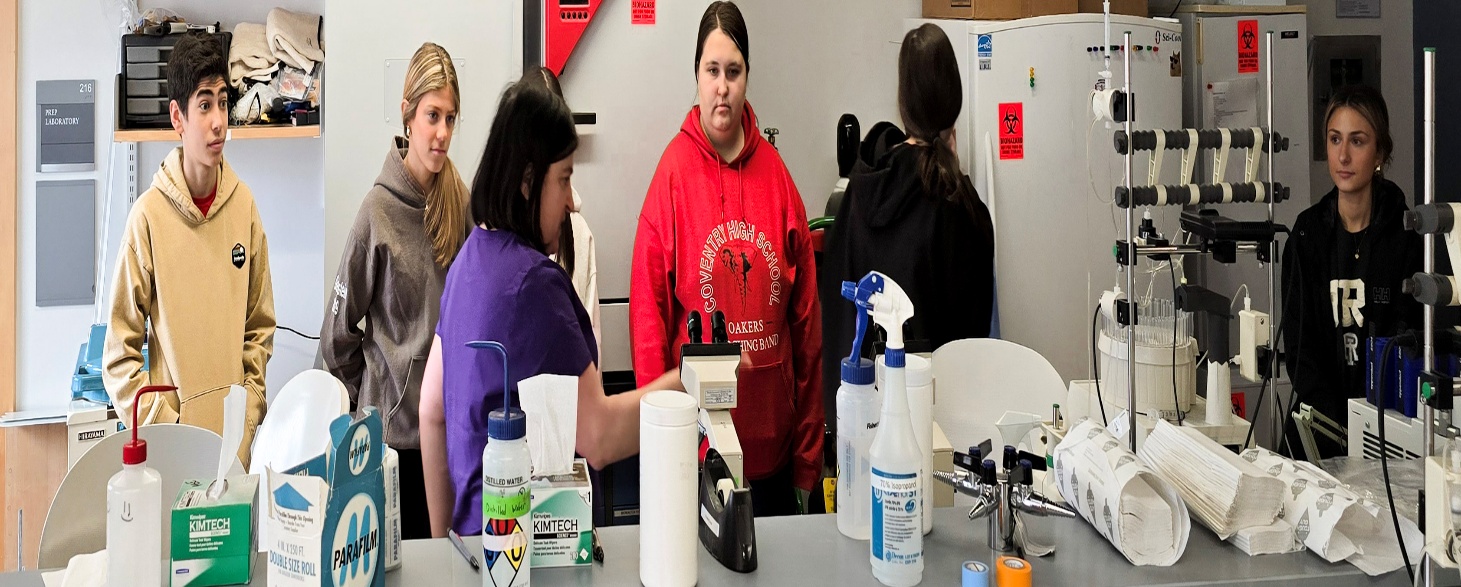 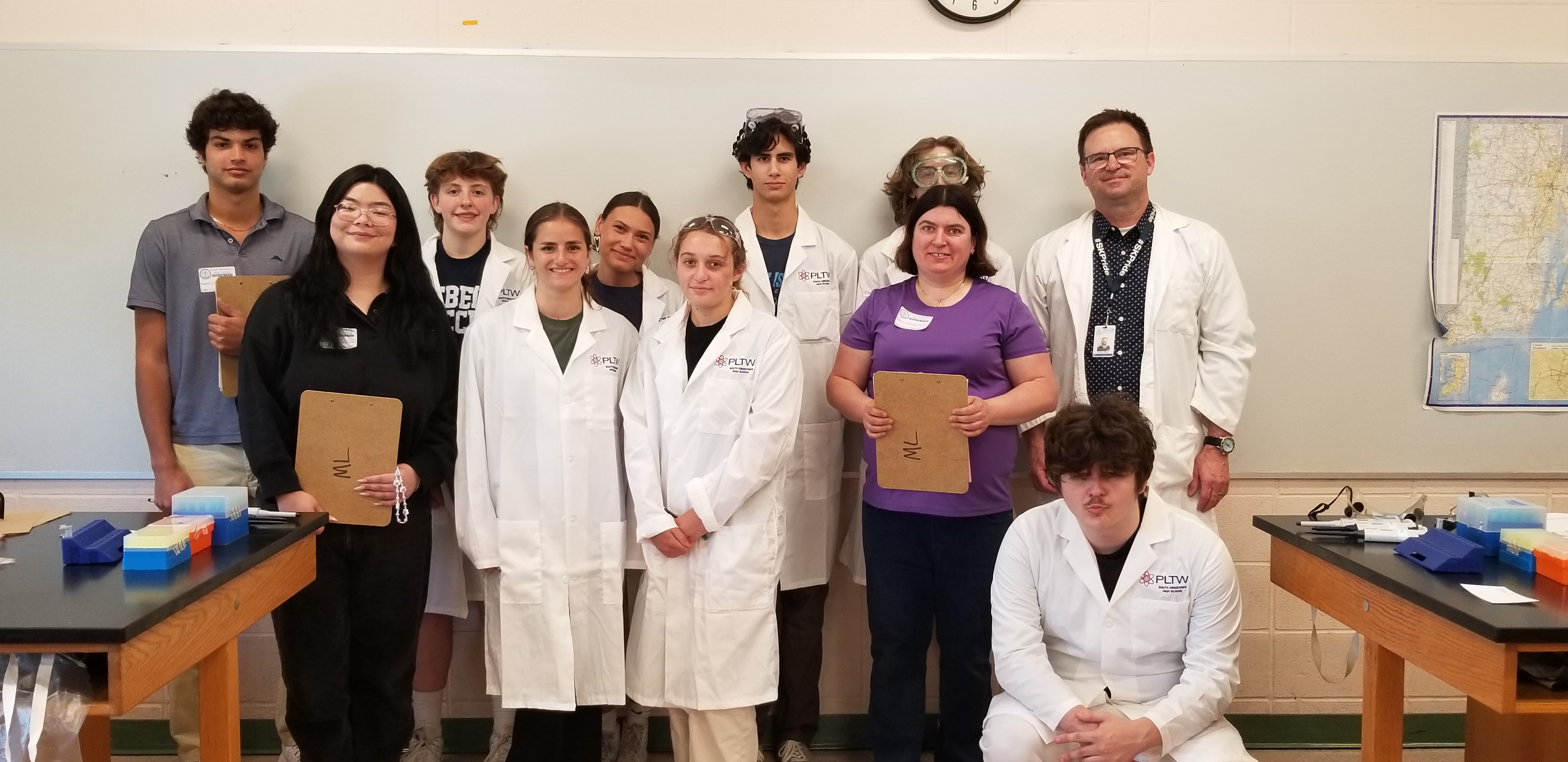 Arielle Chaves at Woonsocket Highschool talking about Biotechnology degree program and careers.
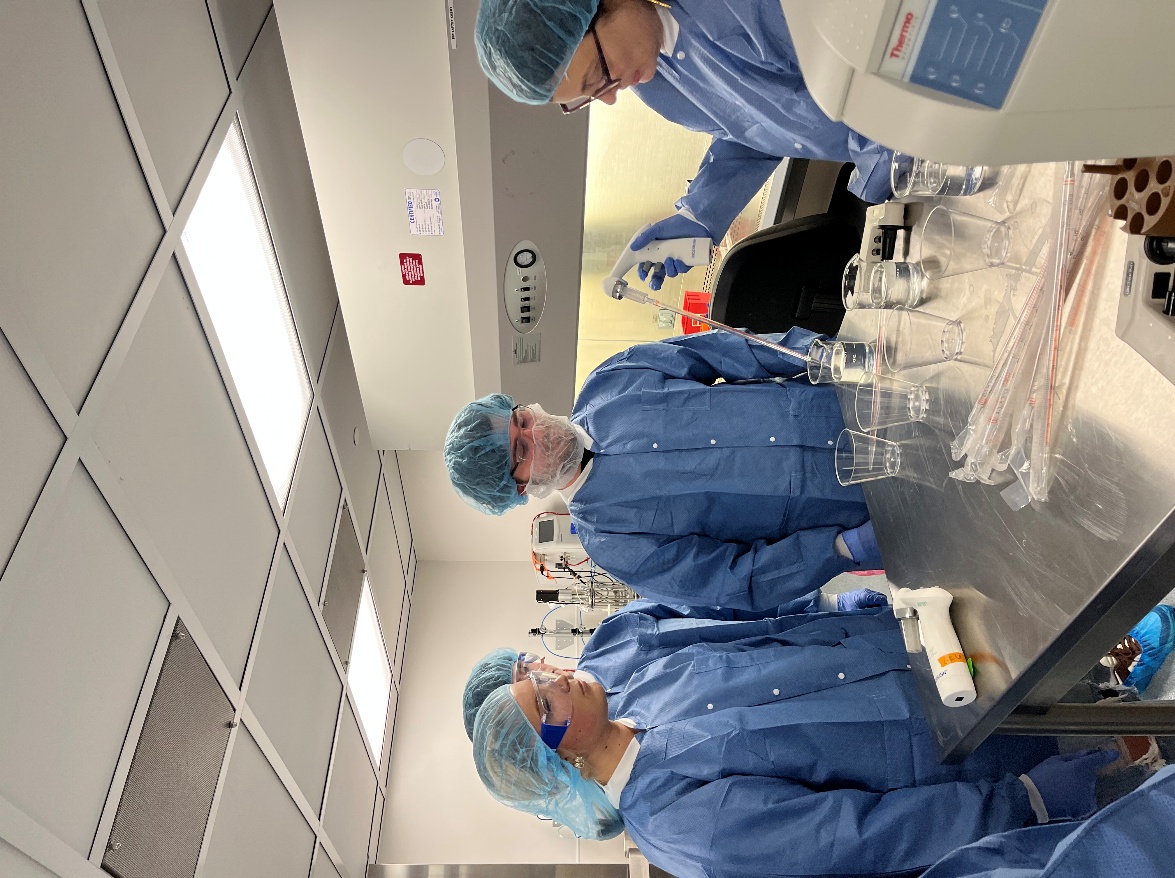 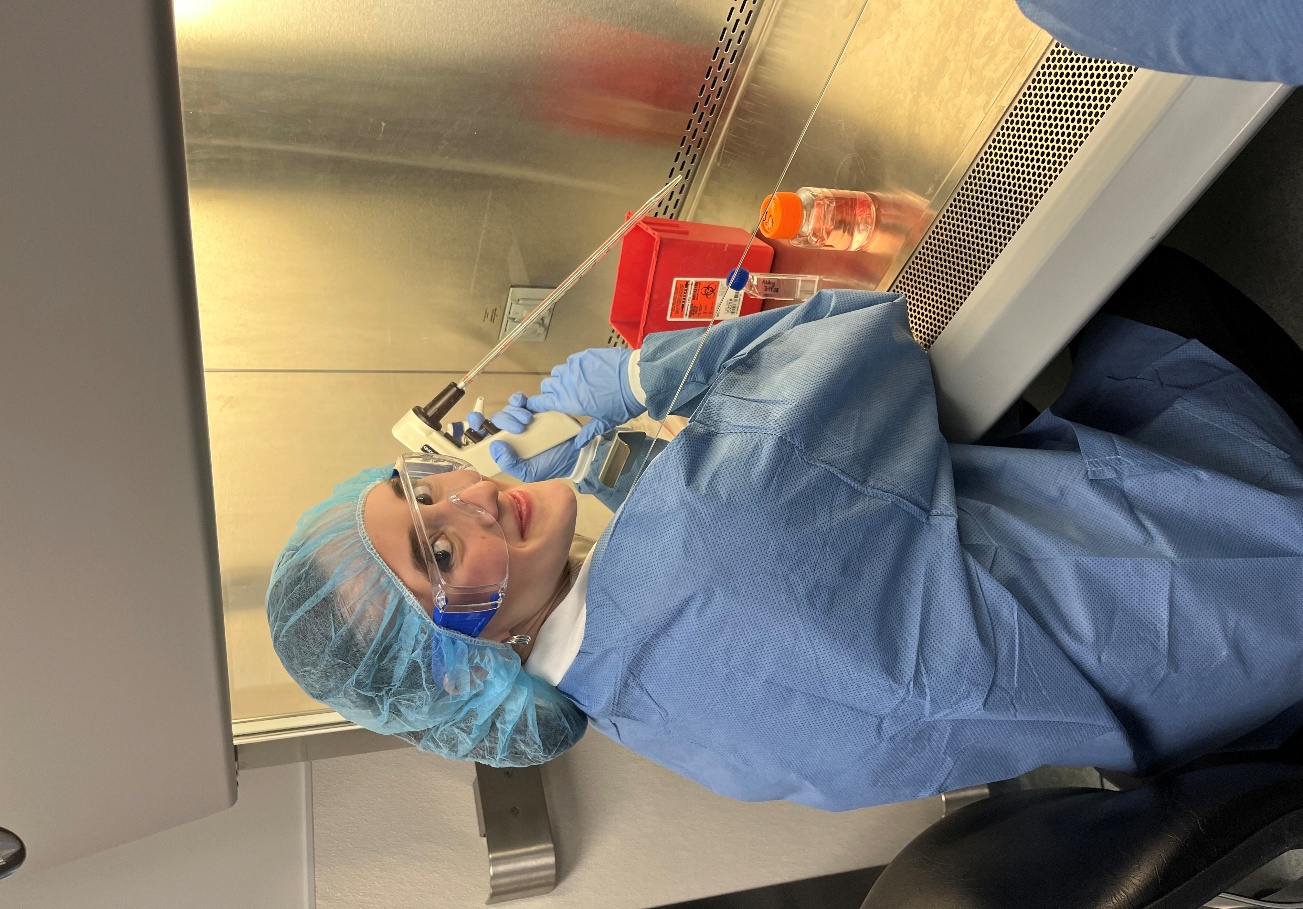 Automatic pipette 
Skills with Dr. Osgood (Coventry HS, March 2025)
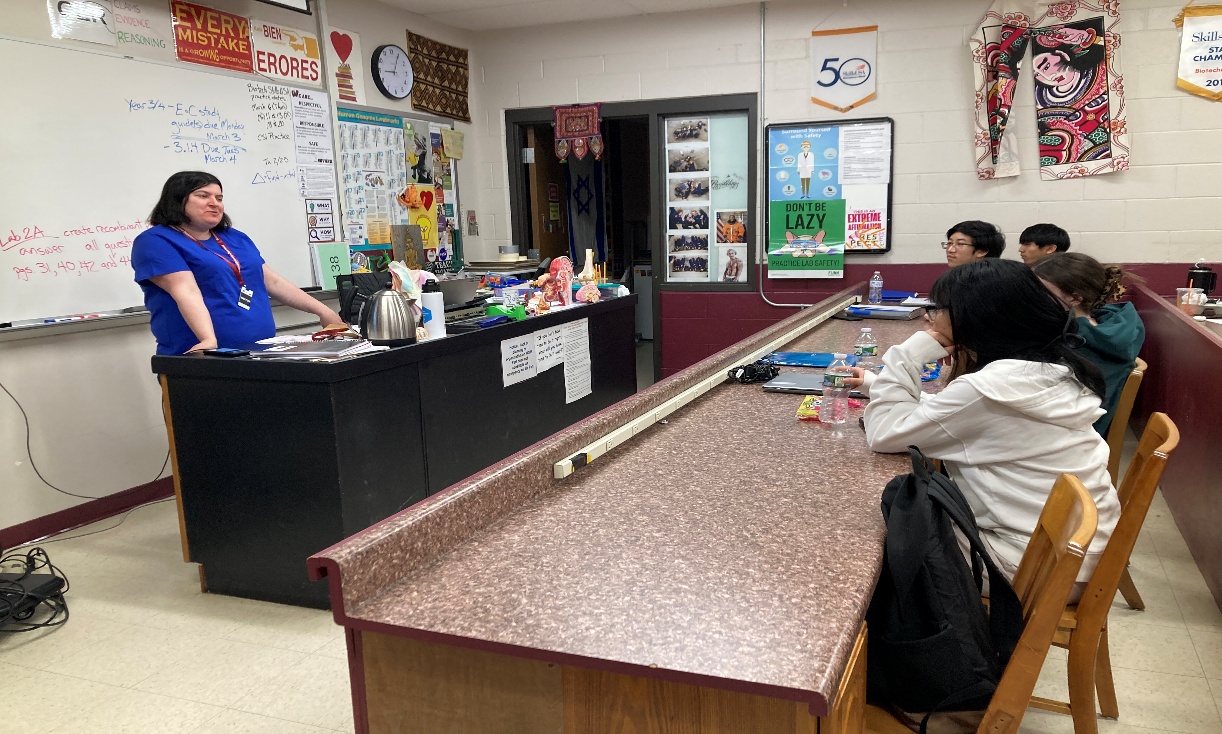 Aseptic transfer of cell culture reagents
ABE RI OUTREACH  II
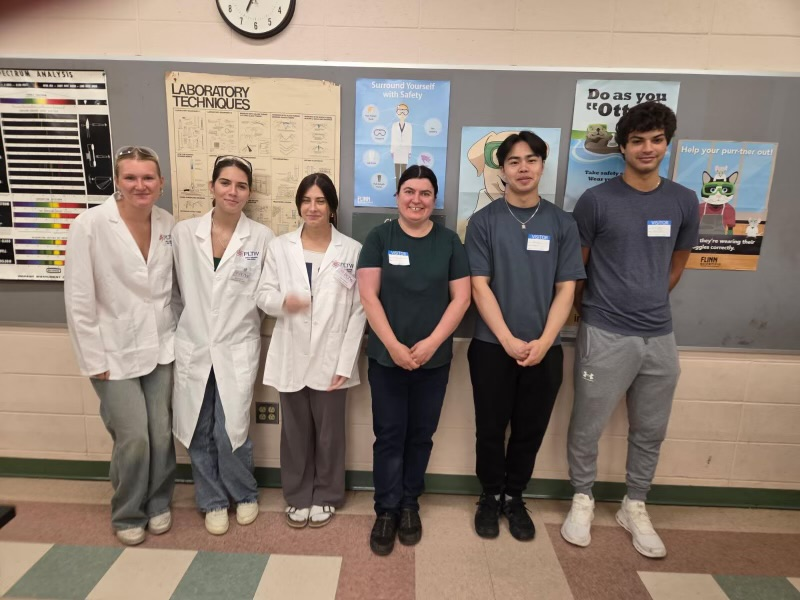 Left to Right: South Kingstown High school NOCTI students( 2024) and URI biotech program with Arielle Chaves ( ABE RI coordinator),  undergraduate lab assistants Alvan Van and  Will Nebus .
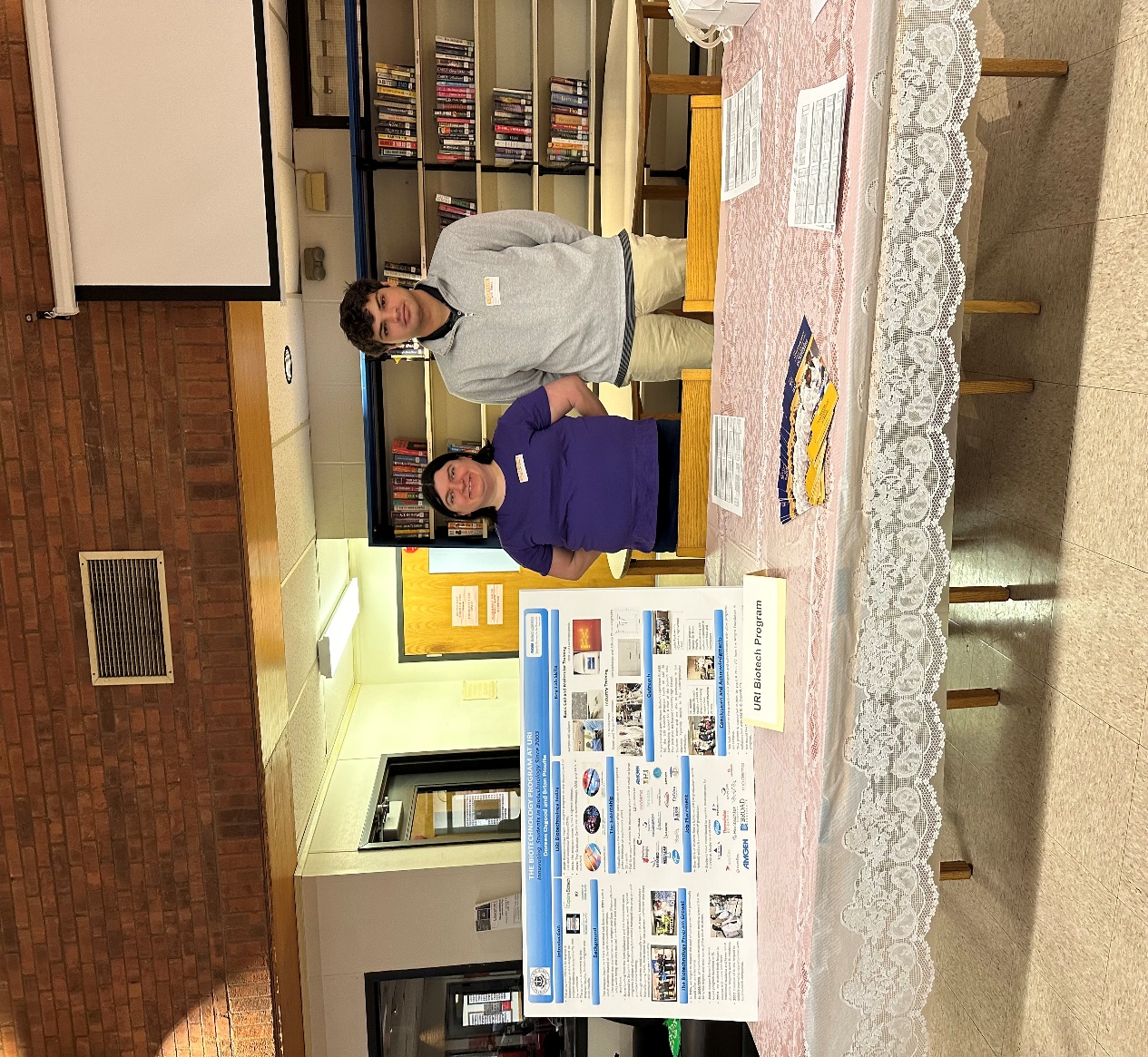 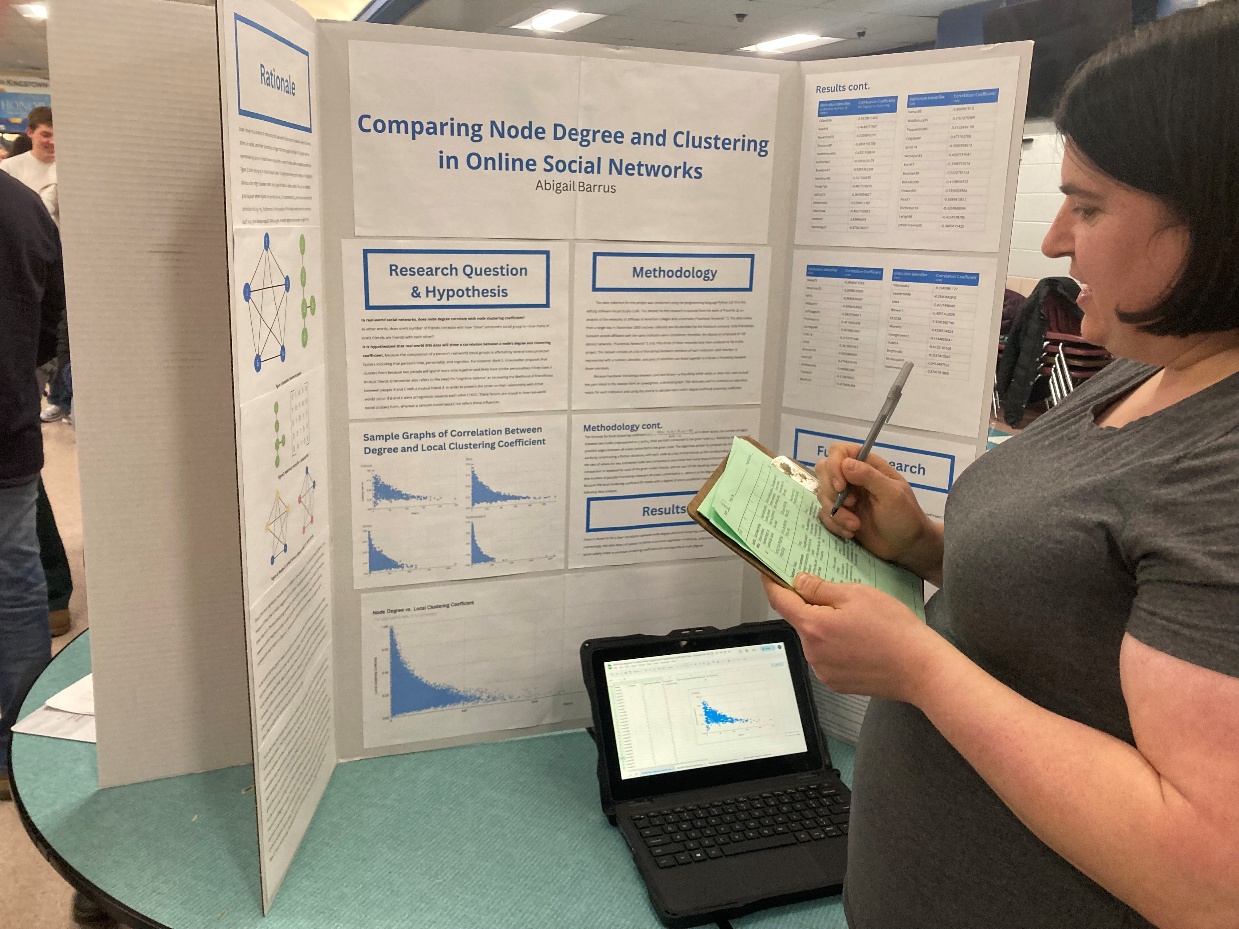 Coventry Career day April 23, 2025. Arielle Chaves and Will Nebus
Arielle Chaves at the South Kingstown High School Science Fair Jan 2025